Elektronika
Alapismeretek
II. rész
Félvezetők fizikája
Az atom szerkezete
Atommag
Proton – pozitív elemi töltés
Neutron – semleges töltésű
Elektron – negatív elemi töltés
Elektron
Kettős természetű
Anyag
Hullám
Az atommagot gömbszerűen körülvevő anyaghullám
A Schrödinger egyenlet megoldása megadja az elektron megtalálási valószínűségét és az ezekhez tartozó energiaértékeket
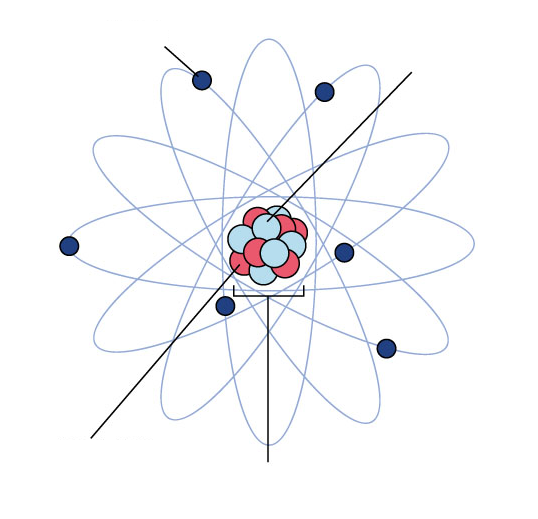 Elektron
Neutron
Proton
Atommag
2
Félvezetők fizikája
Az atom szerkezete
Atommag
Proton – pozitív elemi töltés
Neutron – semleges töltésű
Elektron – negatív elemi töltés
Elektron
Kettős természetű
Anyag
Hullám
Az atommagot gömbszerűen körülvevő anyaghullám
A Schrödinger egyenlet megoldása megadja az elektron megtalálási valószínűségét és az ezekhez tartozó energiaértékeket

Az elektron energiája nem lehet tetszőleges értékű, csak meghatározott (diszkrét) energiaszinteken létezhet (kvantált)
Ezeknek az energiaszinteknek megfelel egy-egy elektronpálya

Szilárd anyagokban az atomok egymásra hatása miatt a diszkrét energiaszintek tartománnyá szélesednek
Megengedett sávok
Átlapolódhatnak
Tiltott sáv – ilyen energiaszintet az elektronfelhő nem vehet fel
3
Félvezetők fizikája
Szilárd anyagok osztályozása
Ha az atommal energiát közlünk
az elektronok egyre nagyobb energiaszintre
egyre távolabbi pályára kerülnek
Vegyértéksáv
A legkülső elektronpálya energiaszintje
Ionizációs energia
Az az energiamennyiség, amellyel egy elektront ki tudunk szakítani az atomi kötelékből
Vezetési sáv
A vegyértéksávot elhagyó elektronok töltéshordozóvá, vezetési elektronokká válnak
Az atomoktól szinte függetlenül, az atomok közötti térben mozognak
Minél több a vezetési elektron annál jobb az anyag vezetőképessége
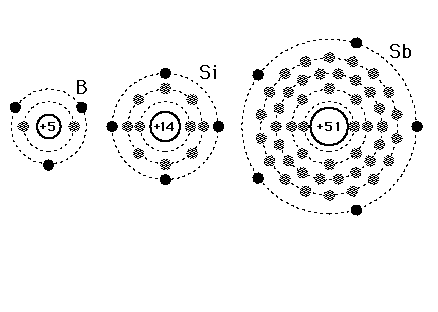 Bór
3 vegyérték
elektron
Szilícium
4 vegyérték
elektron
Antimon
5 vegyérték
elektron
4
Félvezetők fizikája
Vezetők
A tiltott sáv szélessége közel nulla (< 0,2 eV)
Sok vezetési elektron
Félvezetők
A tiltott sáv széles (0,7..1,2 eV)
Szobahőmérsékleten, vegytiszta állapotban rossz vezetők
Növekvő hőmérséklettel (energiaközléssel) egyre jobb vezetők, egyre több vezetési elektron
Szennyezés hatására a vezetőképesség ugrásszerűen megnövekszik
Szigetelők
Igen széles tiltott sáv ( > 1,5 eV)
Igen nagy energiaközlés hatására is csak elhanyagolható mennyiségű vezetési elektron keletkezik
Vezető
Félvezető
Szigetelő
Vezetési sáv
< 0,2 eV
0,7 ... 1,2 eV
Tiltott zóna
> 1,5 eV
Vegyértéksáv
5
Tiszta félvezetők
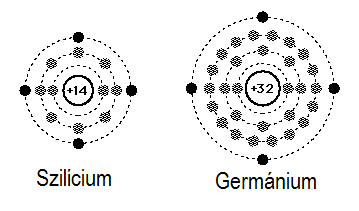 Leggyakrabban használt
Szilícium – Si
Germánium – Ge
GaAs – Gallium-arzenid
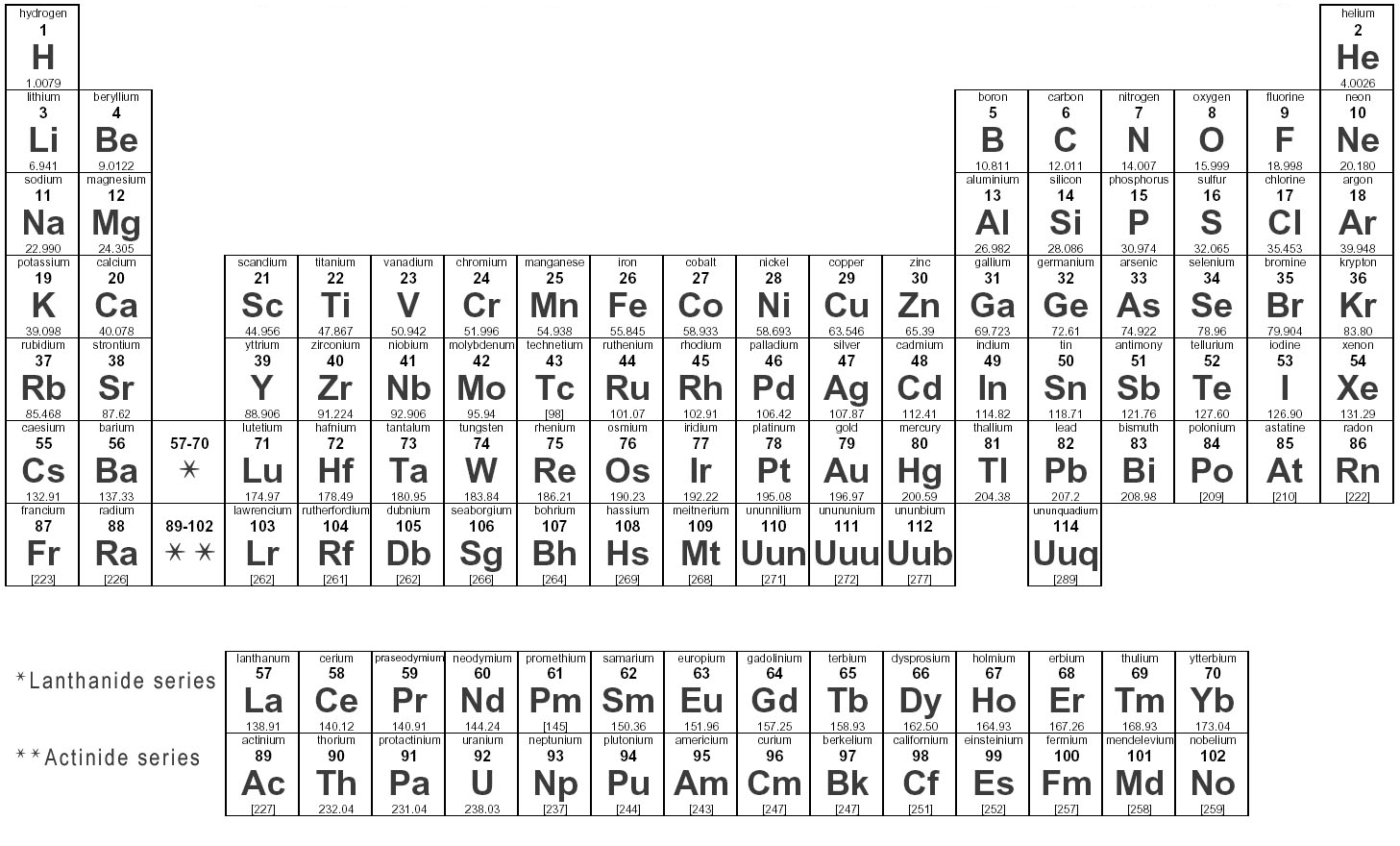 6
Tiszta félvezetők
Tiszta szilíciumkristály
Tetraéderes szerkezetű
Az egyszerűség kedvéért a síkban kiterítve ábrázoljuk
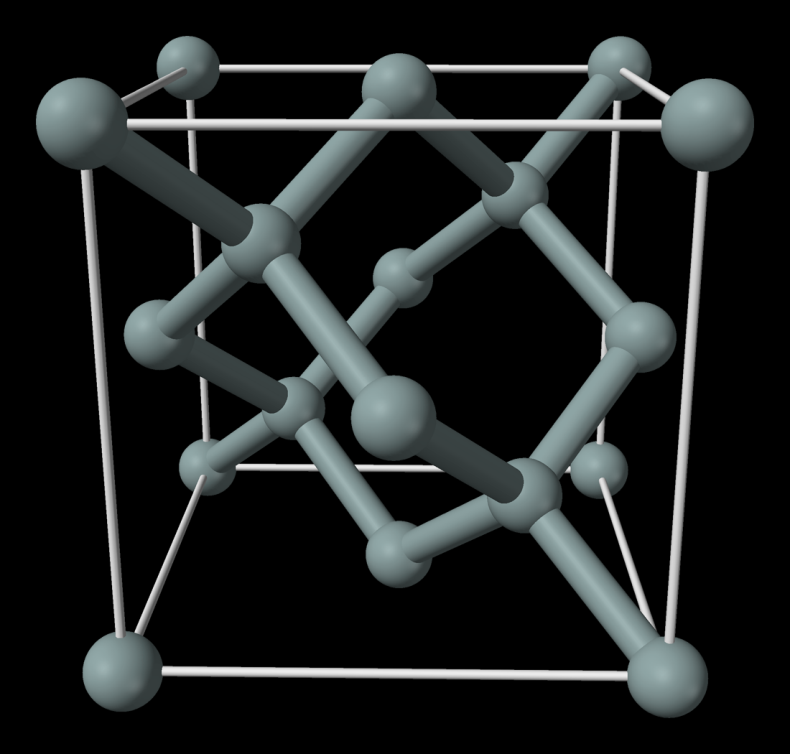 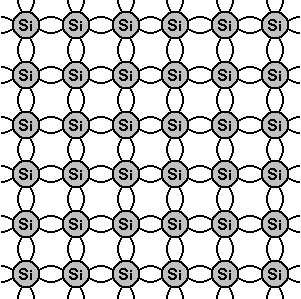 7
Tiszta félvezetők
Saját vezetés
A tökéletesen tiszta félvezető rossz vezető
Csekély energiaközlés (hőmérsékletemelkedés) hatására is szabad elektronok keletkeznek
Az atomi kötésből kivált (vezetési) elektron miatt felbomlik az atomban a töltések egyensúlya
Egyel kevesebb elektron mint proton
Az elektron helyén „lyuk” keletkezik – egységnyi pozitív töltéssel
A lyuk másik atomi kötésből kivált elektron befogadására képes aminek helyén szintén lyuk keletkezett
A folyamat ismétlődik, folyamatosan elektron – lyuk párok keletkeznek és rekombinálódnak
Mivel helyét folyamatosan változtatja a lyuk is töltéshordozóként viselkedik
A szilícium kristály semleges töltésű marad
Adott hőmérsékleten a keletkező és rekombinálódó töltéshordozók száma megegyezik
Si
Si
Si
Si
Si
Si
Si
Si
Si
Si
Si
Si
8
Tiszta félvezetők
9
Szennyezett félvezetők
A töltéshordozók számának növelése
A rácshibák számának növelésével
Nehezen kézbentartható
Félvezető anyag szennyezésével

Szennyezéses vezetés
A pozitív töltéshordozók (lyukak) számának növelése
p típusú szennyezés
A negatív töltéshordozók (elektronok) számának növelése
n típusú szennyezés
Relatívan kis mértékű szennyezés
1 : 105…106
Abszolút értékben nagy töltéshordozó növekedés
103..106 szoros
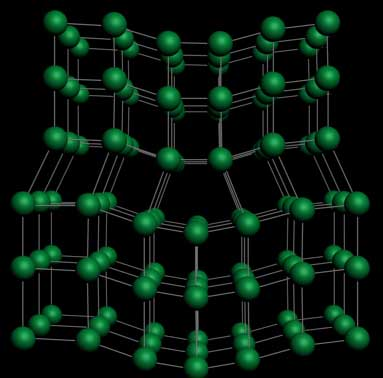 10
Szennyezett félvezetők
n típusú szennyezés
Egyel több valenciaelektronnal rendelkező atomot juttatnak a rácsszerkezetbe
Donor szennyezés
Foszfor (P), arzén (As), antimon (Sb)

Négy elektron a szomszédos Si atomokhoz kapcsolódik
Az ötödik nem tud kötésbe kerülni
Könnyen vezetési elektronná válik
Növeli a szabad töltéshordozók számát
Si
Si
Si
Si
As
Si
Si
Si
Si
Si
Si
Si
A kristály kifelé semleges töltésű marad
A donor atom elveszíti egy elektronját, pozitív ionná válik de nem töltéshordozó
A proton – elektron arány megmarad

Vezetőképesség
Elsősorban a szennyezés miatt keletkezett szabad elektronok határozzák meg - elektronvezetés
Termikus töltéshordozó párok is keletkeznek, de a lyukak könnyebben rekombinálódnak
Több szabad elektron!
Csekély mennyiségű lyuk
Elektron – többségi töltéshordozó
Lyuk – kisebbségi töltéshordozó
11
Szennyezett félvezetők
p típusú szennyezés
Egyel kevesebb valenciaelektronnal rendelkező atomot juttatnak a rácsszerkezetbe
Akceptor szennyezés
Bór (B), alumínium (Al), gallium (Ga) indium (In) 

3 saját elektronnal a szomszédos Si atomokhoz kapcsolódik
A negyedik kötési elektron valamelyik szomszédos Si atomról válik le 
A levált elektron helyén lyuk keletkezik
Növeli a szabad töltéshordozók számát
Si
Si
Si
Si
B
Si
Si
Si
Si
Si
Si
Si
A kristály kifelé semleges töltésű marad
Az akceptor atomnak egyel több elektronja van, negatív ionná válik de nem töltéshordozó
A proton – elektron arány megmarad

Vezetőképesség
Elsősorban a szennyezés miatt keletkezett lyukak határozzák meg – lyukvezetés 
Termikus töltéshordozó párok is keletkeznek, de a szabad elektronok könnyebben rekombinálódnak
Több lyuk
Csekély mennyiségű szabad elektron
Elektron – kisebbségi töltéshordozó
Lyuk – többségi töltéshordozó
12
Szennyezett félvezetők
Diffúziós áram
A  gyakorlatban főleg inhomogén szennyezést alkalmaznak
A töltéshordozó koncentráció különbség miatt áram indul meg
A töltéshordozók a nagyobb sűrűségű helyről a kisebb sűrűségű felé áramlanak
Igyekszenek kitölteni a rendelkezésükre álló teret – Diffúziós áram
Ezzel felborul az anyag egyes részei között a töltésegyensúly
A kristály egésze kívülről továbbra is semleges marad
Belső potenciálkülömbség – villamos tér keletkezik
A töltéshordozókat az eredeti helyükre kényszeríti vissza – (Drift áram)
+
+
+
+
+
+
+
+
+
+
+
+
+
+
+
+
+
+
+
+
+
Szennyezés
13
Szennyezett félvezetők
Drift áram – sodródási áram
Külső vagy belső villamos tér hatására keletkezik
Külső villamos tér hatása nélkül
 a diffúziós és drift áram megegyezik egymással, ellentétes irányú
A kristály egésze kívülről továbbra is semleges marad
+
+
+
+
+
+
+
+
+
+
+
+
+
+
+
+
+
+
+
+
+
Töltés
+
-
14
Szennyezett félvezetők
Drift áram – sodródási áram
Külső vagy belső villamos tér hatására keletkezik
Külső villamos tér hatása nélkül
 a diffúziós és drift áram megegyezik egymással, ellentétes irányú
A kristály egésze kívülről továbbra is semleges marad
Külső villamos tér hatására
Feszültséget kapcsolunk a félvezetőre
A töltéshordozókra erő hat (sodródnak) – mind az elektronok mind a lyukak
Drift áram keletkezik – az elektron és lyuk áram erősítik egymást
n típusú szennyezés
+
+
+
+
+
+
+
+
-
+
+
+
+
+
+
I0
+
+
+
+
+
+
+
+
elektronáram (negatív töltés)
lyukáram
15
Szennyezett félvezetők
Szennyezett félvezetőt önmagában
Termisztor – hőmérsékletfügő ellenállás
Fotoellenállás – megvilágítás függő ellenállás
Varisztor – feszültségfüggő ellenállás
16
PN átmenet
PN átmenet 
Egy p és egy n típusú szennyezéses félvezető réteg összeillesztése
Gyakorlatban egyetlen kristályból alakítják ki, szelektív szennyezéssel
Az elválasztott félvezetőkben véletlenszerű töltéshordozó mozgás
A képzeletbeli összeillesztés pillanatában
A töltéshordozók igyekszenek kitölteni a rendelkezésükre álló teret – Diffúziós áram
A p-rétegből a lyukak az n-oldalra igyekszenek, ahol rekombinálódnak
Az n-rétegből a lyukak a p-oldalra igyekszenek, ahol rekombinálódnak
A rétegek határán a többségi töltéshordozók elfogynak
Kiürített réteg keletkezik
p
n
-
-
-
-
-
-
-
-
-
-
-
-
-
-
-
-
-
-
-
-
-
-
-
-
-
+
+
+
+
+
+
+
+
+
+
+
+
+
+
+
+
+
+
+
+
+
+
+
+
+
17
PN átmenet
PN átmenet
A kiürített rétegben többségi töltéshordozó hiány van
Az eredetileg semleges villamos állapot a kiürített rétegben megszűnik
A kristály kívülről ettől még semleges marad
A határréteg p oldalán az akceptor ionok negatív töltése érvényesül
Negatív töltésréteg keletkezik
A határréteg n oldalán a donor ionok pozitív töltése érvényesül 
Pozitív töltésréteg keletkezik
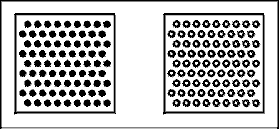 p
n
-
-
-
-
-
-
-
-
-
-
-
-
-
-
-
-
-
-
-
-
-
-
-
-
-
+
+
+
+
+
+
+
+
+
+
+
+
+
+
+
+
+
+
+
+
+
+
+
+
+
18
PN átmenet
Kiürített réteg
A felhalmozódott töltések útját állják a többségi töltéshordozók áramlásának
A diffúziós áramnak
A két oldal között potenciálkülönbség jön létre – néhány 100 mV
Diffúziós potenciálkülönbség
A diffúziós áram következményeképp jön létre
Csak azok a töltéshordozók tudnak átjutni a „falon” amelyeknek elegendő energiájuk van
A nagyobb energiájú elektronok az n rétegből a p rétegbe áramlanak
A nagyobb energiájú lyukak a p rétegből az n rétegbe áramlanak
p
n
-
-
-
-
-
-
-
-
-
-
-
-
-
-
-
-
-
-
-
-
-
-
-
-
-
+
+
+
+
+
+
+
+
+
+
+
+
+
+
+
+
+
+
+
+
+
+
+
+
+
19
PN átmenet
Kiürített réteg
A diffúziós potenciál gyorsító hatással van a termikus gerjesztés hatására keletkező kisebbségi töltéshordozókra
A p rétegben keletkező elektronokat az n réteg irányába vonzza
Az n rétegben keletkező lyukakat a p rétegbe vonzza
Drift áram keletkezik
Külső gerjesztés (hő, sugárzás stb..) nélkül a Id diffúziós áram és a I0 drift áram kiegyenlítik egymást
p
n
-
-
-
-
-
-
-
-
-
-
-
-
-
-
-
-
-
-
-
-
-
-
-
-
-
+
+
+
+
+
+
+
+
+
+
+
+
+
+
+
+
+
+
+
+
+
+
+
+
+
20
PN átmenet
Diffúziós áram
Azoknak a többségi töltéshordozóknak az árama, amelyek elegendő energiáljuk folytán képesek átjutni a határrétegben keletkezett potenciálfalon
A többségi töltéshordozó lyukak és elektronok diffúziós árama összeadódik
Drift áram
Azoknak a kisebbségi töltéshordozóknak az áramlása amelyeket a diffúziós potenciál gyorsít az ellentétes töltésű oldalra
A kisebbségi töltéshordozó lyukak és elektronok drift árama összeadódik
p
n
-
-
-
-
-
-
-
-
-
-
-
-
-
-
-
-
-
-
-
-
-
-
-
-
-
+
+
+
+
+
+
+
+
+
+
+
+
+
+
+
+
+
+
+
+
+
+
+
+
+
21
PN átmenet
Aszimmetrikus szennyezés
A p és n réteg szennyezettsége sohasem egyforma
A kiürített réteg szélessége a szennyezettség függvénye
A gyengébben szennyezett rétegben kevesebb töltéshordozó, szélesebb kiürített réteg
Csak szélesebb kiürített réteg tud egyensúlyt tartani az erősebben szennyezett réteg ionjaival
A két oldalon az ionok össztöltése meg kell hogy egyezzen
Az erősebben szennyezett rétegben több töltéshordozó, keskenyebb kiürített réteg
Nagy szennyezés eltérés esetén a kiürített réteg gyakorlatilag a gyengébben szennyezett rétegben van
p
n
-
-
-
-
-
-
-
-
-
-
-
-
-
-
-
q
-
-
-
-
-
-
+
+
+
+
+
+
+
+
+
+
+
+
22
Dióda
Jelképi jelölés
p típusú szennyezett oldal – anód – háromszög
n típusú szennyezett oldal – katód – vonal
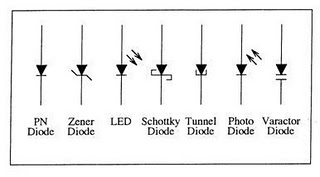 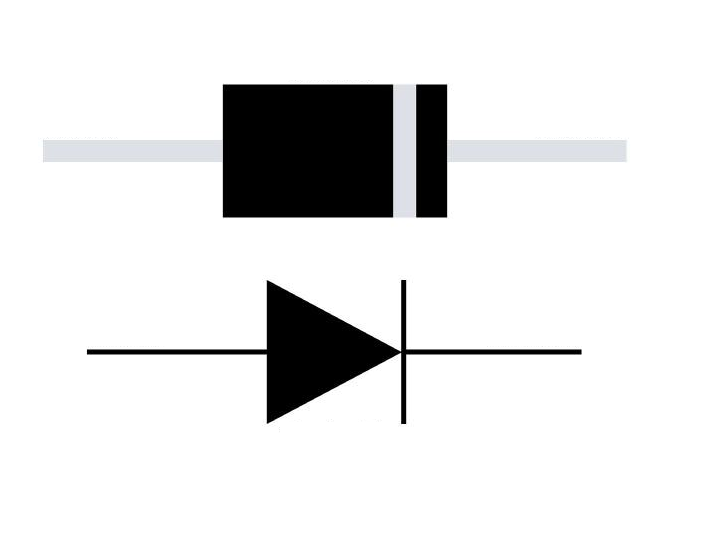 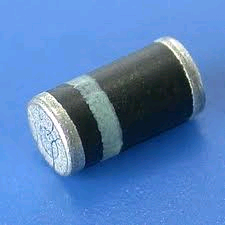 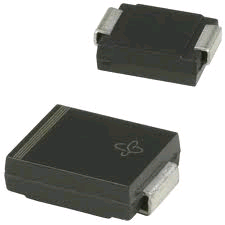 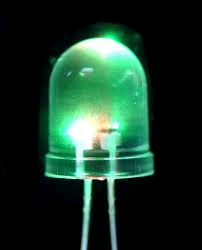 Anód
p-típusú
Katód
n-típusú
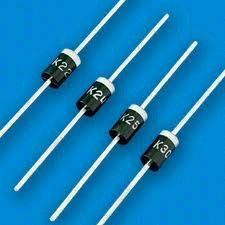 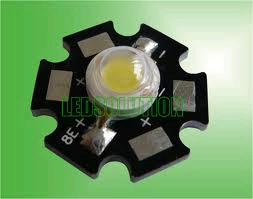 23
Dióda
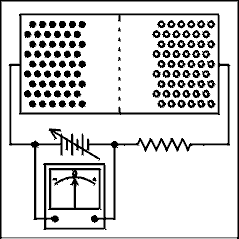 Előfeszítés nélkül
Az iontöltések által létrehozott diffúziós potenciál
Fékezi a diffúziós áramot
Gyorsítja a drift áramot
A drift áram és diffúziós áram megegyezik, egyensúlyt tart

Záróirányú előfeszítés – U < 0
A p-rétegre negatív az n-rétegre pozitív feszültséget kapcsolunk
A p-rétegre kapcsolt negatív potenciál növeli a negatív ionréteg töltését
Az n-rétegre kapcsolt pozitív potenciál növeli a pozitív ionréteg töltését
Növekszik a potenciálfal – ezzel együtt  a kiürített réteg vastagsága
A diffúziós áram ezért lecsökken
Elegendően nagy negatív előfeszítésnél gyakorlatilag meg is szűnik
A drift áram nem változik – az előfeszítéstől független
A kisebbségi töltéshordozók keletkezése nem függ az előfeszítéstől
Az összes újonnan keletkező kisebbségi töltéshordozó átsodródik az ellentétes töltésű oldalra
A kétféle áram már nem egyenlíti ki egymást
A záróirányú előfeszítés növelésével az eredő áram az -I0 drift áramhoz közelít
A drift áram Ge alapú diódánál mA nagyságrendű
Si alapúnál pA nagyságrendű – elhanyagolható
Záróirányban előfeszített Si dióda gyakorlatilag nem vezet

Animáció
24
Dióda
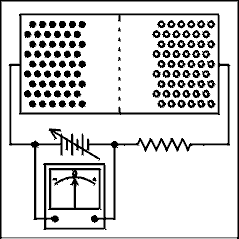 Záróirányú előfeszítés – U < 0
Elegendően nagy záróirányú előfeszítés esetén az áram I = - I0
Feszültségtől függetlenül
Egy bizonyos záróirányú határfeszültségnél a záróirányú áram hirtelen megnövekszik 
Diódatípustól függő feszültség érték
Letörési feszültség – Zéner feszültség
A nagy áram miatt a dióda tönkre mehet: P = Uz·I
Erősen szennyezett félvezetőnél – néhány voltos zárófeszültségnél is
Az igen vékony kiürített rétegben létrejövő nagy térerősség 
„téremissziót” idéz elő - leszakítja a félvezető atomok vegyérték elektronjait
Hirtelen megnő a töltéshordozók száma – ezzel az áram
Kevésbé szennyezett félvezetőnél – nagyobb zárófeszültségnél
A nagy térerősség miatt a töltéshordozók igen nagy sebességgel mozognak (nagy az energiájuk)
„lavinaeffektus” – az atomokkal ütközve képesek újabb töltéshordozó párokat létrehozni, kiszakítani
A záróirányú áram hirtelen megnő
Hasznos is lehet - zéner dióda
Pontos letörési feszültséget állítanak be
I [A]
U [V]
UZ
- I0
Ge: I0 ≈ 0,1 … 10mA
   Si: I0 ≈ 1pA … 100nA
25
Dióda
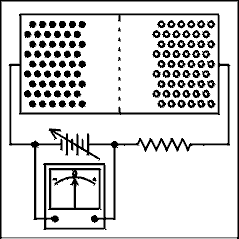 Nyitóirányú előfeszítés – U > 0
A p-rétegre a pozitív az n-rétegre a negatív polaritású kapocs
A p-rétegre kapcsolt pozitív potenciál csökkenti a negatív ionréteg töltését
Az n-rétegre kapcsolt negatív potenciál csökkenti a pozitív ionréteg töltését
Csökken a potenciálfal 
Ezzel együtt csökken a kiürített réteg vastagsága
A diffúziós áram ezért megnövekszik
A nyitóirányú feszültséggel exponenciálisan nő azoknak a többségi töltéshordozóknak a száma amelyek elegendő energiával rendelkeznek a már kisebb potenciálfal leküzdéséhez
Egy bizonyos nyitóirányú feszültségérték után a potenciálfal hatása elhanyagolható, a dióda ellenállásként viselkedik
Ellenállása főleg az anyagtól, a geometriai méretektől és a szennyezettségtől függ
Az áramot a többségi töltéshordozók áramlása határozza meg
Az ellenkező előjelű töltések a határrétegben találkoznak és rekombinálódnak, de nem fogynak el
Az n rétegben az elektronok a telep negatív pólusa felől pótlódnak
A p rétegben, a kivezetés közelében lévő kötésekből elektronok lépnek ki a telep pozitív pólusa felé, helyükön lyukak keletkeznek amelyek pótolják a rekombinálódkat

Animáció
I [A]
Ge: Udiff ≈ 0,2 V
   Si: Udiff ≈ 0,6 V
U [V]
Udiff
26
Dióda
A dióda karakterisztikája
Letörési tartomány
A zéner feszültséget elérve a karakterisztika meredeken letörik
Kis feszültségváltozás – nagy áramváltozás
Jó közelítéssel rövidzárként viselkedik
Záróirány
A dióda lezár, gyakorlatilag nem vezet
Csak az elhanyagolható visszáram folyik
Szakadásként viselkedik
Nyitóirány – exponenciális szakasz U < Udiff
A diffúziós potenciál csökken, az áram exponenciálisan nő
Nyitóirány – lineáris szakasz U > Udiff
A dióda néhány 100mV nyitóirányú feszültség hatására kinyit
A diffúziós potenciál gyakorlatilag nem szól bele az áram kialakulásába
A dióda ellenállását a kristály ellenállása adja
Hőmérsékletfüggés
A nyitóirányú és záróirányú áram is függ a kisebbségi töltéshordozók számától, vagyis a hőmérséklettől

Egyenirányító tulajdonság
A nyitóirányú és záróirányú ellenállás közötti nagy különbségen alapszik

MC Példa
I [A]
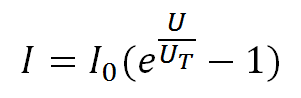 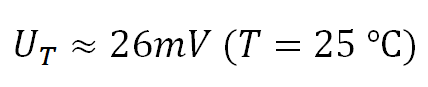 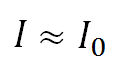 U [V]
UZ
Udiff
- I0
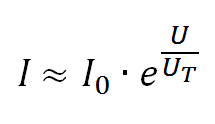 27
Dióda
A dióda karakterisztikája
Alapanyagok
Si : 0,6V
Ge : 0,2V
GaAs : 1,5V
Schottky dióda
Fém-félvezető átmenet (PN átmenet helyett)
Udiff = 0,4 V
Zéner dióda
Pontosan beállított letörési feszültségű dióda
Feszültség stabilizálásra alkalmas
Varicap dióda
Változtatható értékű kondenzátor
A záróirányú feszültség függvényében változik a kiürített réteg vastagsága, ezzel a dióda kapacitása
I [A]
Si
Ge
GaAs
(LED)
U [V]
UZ
3,3V
12V
5,1V
0,6
0,2
1,5
28
Dióda
A dióda statikus és dinamikus ellenállása
A dióda nemlineáris elem, nemlineáris karakterisztikával
Exponenciális jelleggörbe
Adott munkapontban helyettesíthető egy ellenállással
Statikus ellenállás
A karakterisztika adott pontján állandó áram és feszültség
A dióda ellenállással helyettesíthető, amely az adott munkaponti feszültség hatására ugyanakkora áramot hoz létre mint a dióda
Ha kicserélnénk őket, a hálózat egyenfeszültségű viszonyaiban nem történne változás
Ha a munkapont megváltozik
Változik a statikus ellenállás
 A statikus ellenállás nem ad információt arról, hogyan változik az áram ha változik a feszültség
I [A]
nemlineáris
lineáris
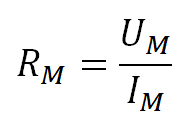 M
IM
U [V]
UM
29
Dióda
A dióda statikus és dinamikus ellenállása
Dinamikus ellenállás
Adott munkapont környezetében megadja hogyan változik az áram kismértékű feszültségváltozás esetén
Kis elemi feszültségváltozáshoz tartozó kis áramváltozás hányadosa
A munkapont környezetében a diódát rM lineáris ellenállással helyettesíthetjük
Közelítőleg a munkapont környezetében kijelölt összetartozó feszültség-áram intervallum hányadosa
Kisjelű váltakozó áramú ellenállás
Csak kis intervallumokban helyettesíthető egyenessel a nemlineáris görbe
Minden munkapontban más-más dinamikus ellenállás érték
De, közelítő információt ad a feszültségváltozás hatására bekövetkező áramváltozás mértékéről
I [A]
I [A]
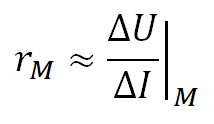 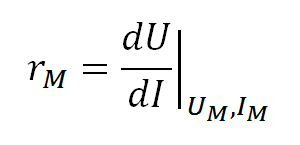 M
M
IM
ΔIM
U [V]
U [V]
UM
ΔUM
30
Dióda
A dióda kapacitása - Záróirányú kapacitás
A kiürített réteg és a felhalmozódott töltések hasonlóan viselkednek mint egy síkkondenzátor
Feszültségváltozás hatására áram folyik, amíg a töltések ki nem egyenlítődnek
Egyenfeszültségnél csak az elhanyagolható I0 drift áram folyik – gyakorlatilag szakadásként viselkedik 
A kiürített réteg vastagsága, így a kondenzátor kapacitása a feszültség függvényében változik
Minél nagyobb a zárófeszültség annál kisebb a pn-átmenet kapacitása
pF nagyságrendű
Animáció
Legtöbbször káros hatása van
Záróirányban az ideális dióda szakadásként viselkedik
Nagyfrekvencián azonban a záróirányú kapacitás miatt a dióda váltakozó áramú ellenállása lecsökken





Varicap dióda
A záróirányú kapacitás feszültségfüggését használjuk ki
Feszültséggel vezérelhető kapacitás
Pl. feszültséggel hangolható szűrő, oszcillátor
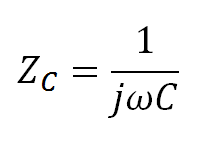 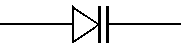 31
Dióda
A dióda kapacitása - Nyitóirányú kapacitás
A nyitóirányban előfeszített diódában sok többségi töltéshordozó van jelen
Ha változik a nyitóirányú feszültség, változik a kristályban lévő töltések mennyisége
A feszültségváltozás hatására bekövetkező töltésmennyiség változás kapacitásként jelentkezik





A nyitóirányú kapacitás nagyságrendekkel nagyobb, mint a záróirányú
Diffúziós kapacitás
Sok többségi töltéshordozó
Nagy nyitóirányú áramnál mF nagyságrendű is lehet
Nem érezteti a hatását, mert a kis nyitóirányú dinamikus ellenállás gyakorlatilag rövidre zárja
Hatása akkor észlelhető, ha nyitóirányból záróirányba kapcsoljuk a diódát
Az átkapcsoláshoz közömbösíteni kell a diffúziós kapacitásban tárolt töltéseket
A kapacitást „ki kell sütni”
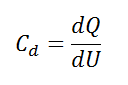 32
Diódás kapcsolások
Egyenirányító kapcsolások
A hálózati tápegységek alapvető feladata egyenfeszültség előállítása
A hálózati feszültség 230V-os (effektív érték) 50Hz-es váltakozó áram 
Felhasználhatjuk a dióda egyenirányító tulajdonságát

A hálózati tápegységek felépítése
Hálózati transzformátor
Egyenirányító kapcsolás
Pufferelés
Egyenfeszültség stabilizálás
Hálózati transzformátor
Egymással mágneses csatolásban lévő tekercsek
Az áttétel megadja a kimeneti (szekunder) és bementi (primer) feszültség arányát
Az ideális transzformátor frekvenciafüggetlenül visz át – induktivitása végtelen
Feladata a 230V-os hálózati feszültségből kisebb feszültség előállítása

Pl:  n = 23 esetén

U1 = 230V 	
U2 = 230/23 = 10V (eff.)
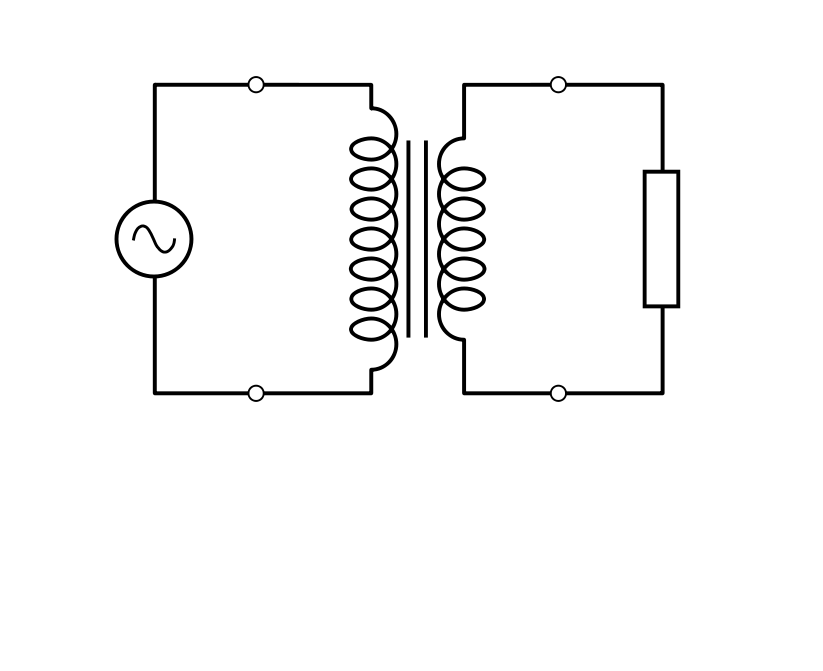 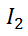 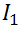 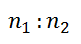 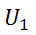 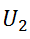 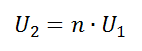 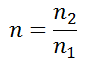 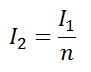 33
Diódás kapcsolások
Egyenirányító kapcsolások – Egyutas egyenirányító
A dióda csak a pozitív félperiódust engedi át
Ekkor van nyitóirányban előfeszítve, az anód pozitívabb mint a katód
Kb. 0,7V esik a diódán nyitott állapotban
A negatív félperiódus idején a dióda lezár, csak az elhanyagolható visszáram folyik
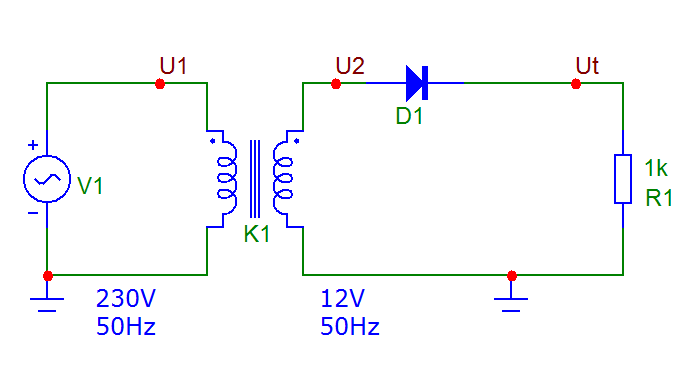 34
Diódás kapcsolások
Egyenirányító kapcsolások – Egyutas egyenirányító
A dióda csak a pozitív félperiódust engedi át
Ekkor van nyitóirányban előfeszítve, az anód pozitívabb mint a katód
Kb. 0,7V esik a diódán nyitott állapotban
A negatív félperiódus idején a dióda lezár, csak az elhanyagolható visszáram folyik	
A terhelésen eső feszültség átlagértéke nullától különböző pozitív érték
Készülék táplálására azonban nem alkalmas
Nagyfokú lüktetés
Terheléssel párhuzamosan kapcsolt kondenzátorral egészítjük ki a kapcsolást
Pufferkondenzátor
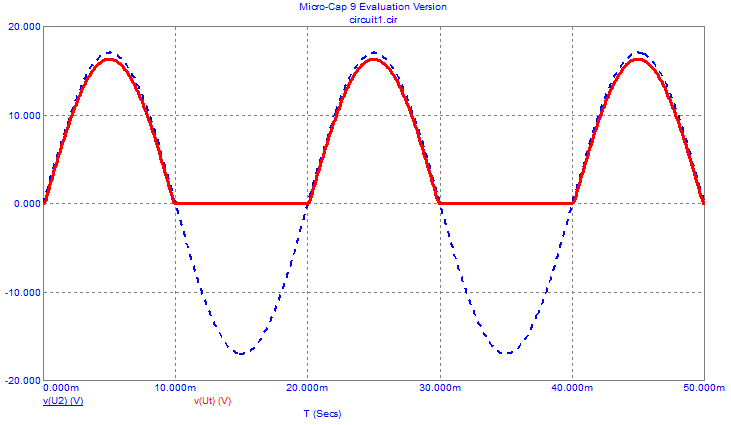 Ut
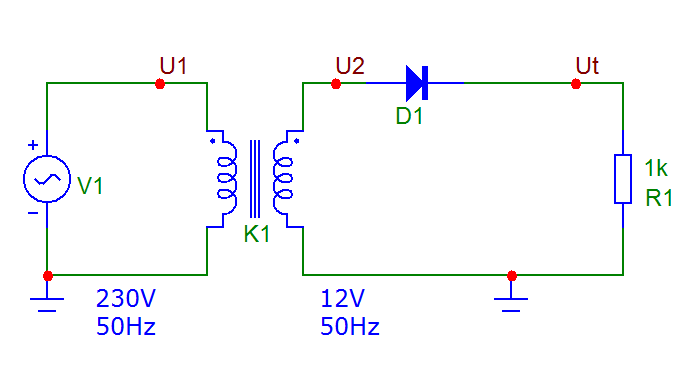 U2
35
Diódás kapcsolások
Egyenirányító kapcsolások – Egyutas egyenirányító
Az áramkörbe iktatott kondenzátor feltöltődik
Ha a szekunder feszültség meghaladja a feltöltött kondenzátor feszültségét a dióda kinyit
Anódja pozitívabb lesz mint a katódja
Amíg a dióda nyitva van tölti a kondenzátort, növeli a feszültségét
Amint a szekunder feszültség csökken a dióda lezár
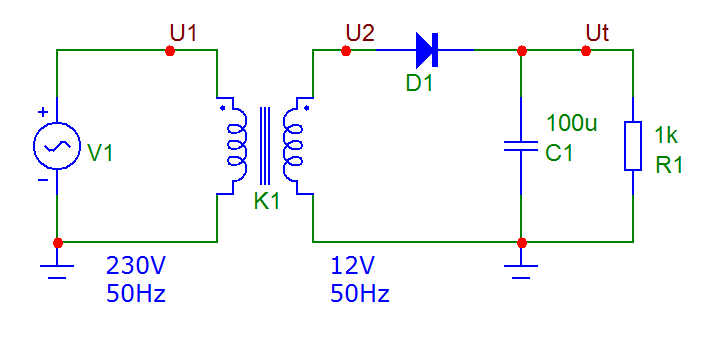 36
Diódás kapcsolások
Egyenirányító kapcsolások – Egyutas egyenirányító
Az áramkörbe iktatott kondenzátor feltöltődik
Ha a szekunder feszültség meghaladja a feltöltött kondenzátor feszültségét a dióda kinyit
Anódja pozitívabb lesz mint a katódja
Amíg a dióda nyitva van tölti a kondenzátort, növeli a feszültségét
Amint a szekunder feszültség csökken a dióda lezár a következő periódusig
A lezárt dióda miatt a kondenzátor a terhelésen keresztül veszít töltéséből
A kondenzátor által tárolt energia táplálja a fogyasztót
Feszültsége exponenciálisan csökken
A kondenzátor periódikusan feltöltődik majd veszít töltéséből
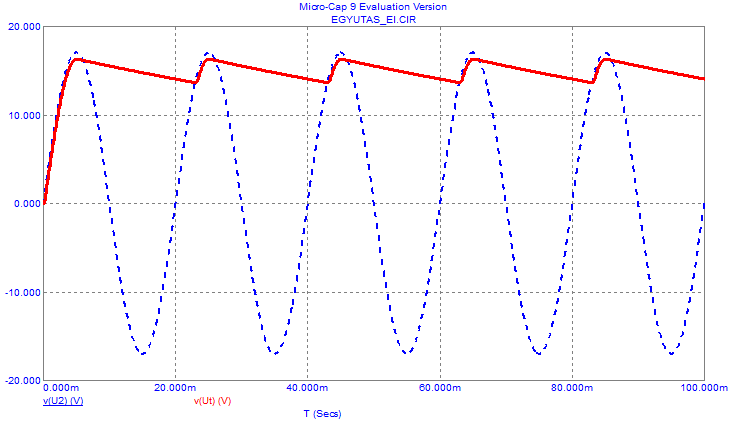 Ut
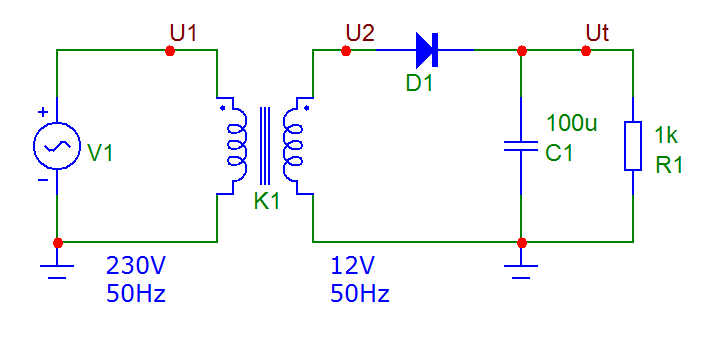 U2
37
Diódás kapcsolások
Egyenirányító kapcsolások – Egyutas egyenirányító
A diódán impulzusszerű áram folyik
A periódusidő tört részén 
A dióda áram-igénybevétele bekapcsoláskor a legnagyobb
Fel kell tölteni a töltetlen kondenzátort
A terhelésen kapott egyenfeszültség a terheléstől függ
Ha a terhelő ellenállás értéke nagy
Az egyenfeszültség közelítőleg a csúcsfeszültséggel egyenlő
Kicsi a feszültség lüktetése (brumm)
Rövid áramimpulzusok
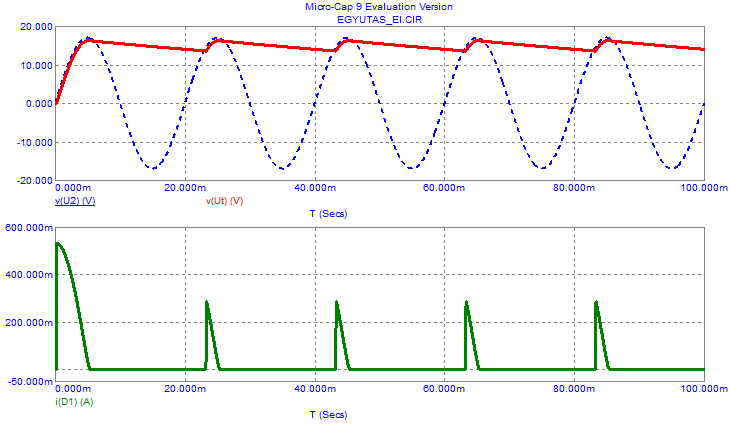 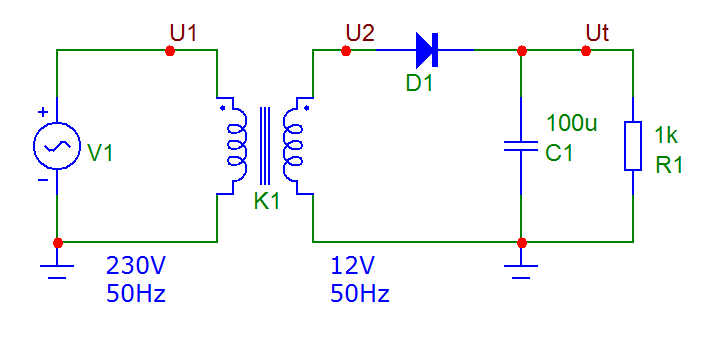 ID1
38
Diódás kapcsolások
Egyenirányító kapcsolások – Egyutas egyenirányító
A diódán impulzusszerű áram folyik
A periódusidő tört részén 
A dióda áram-igénybevétele bekapcsoláskor a legnagyobb
Fel kell tölteni a töltetlen kondenzátort
A terhelésen kapott egyenfeszültség a terheléstől függ
Ha a terhelő ellenállás értéke csökken
Az egyenfeszültség átlagértéke csökken
Nagyobb a feszültség lüktetése (brumm)
Szélesebb áramimpulzusok
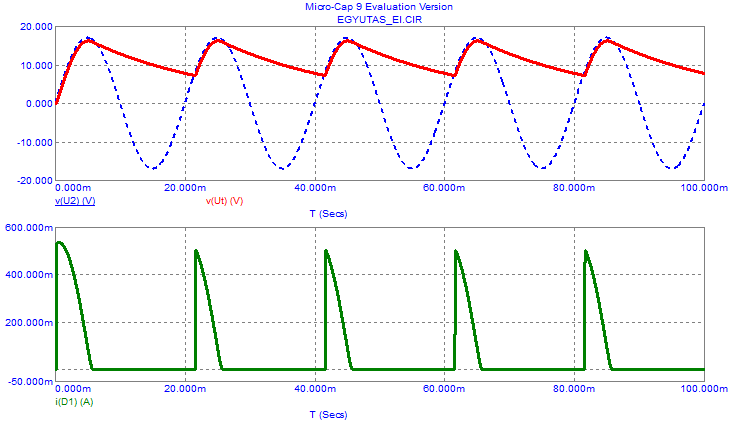 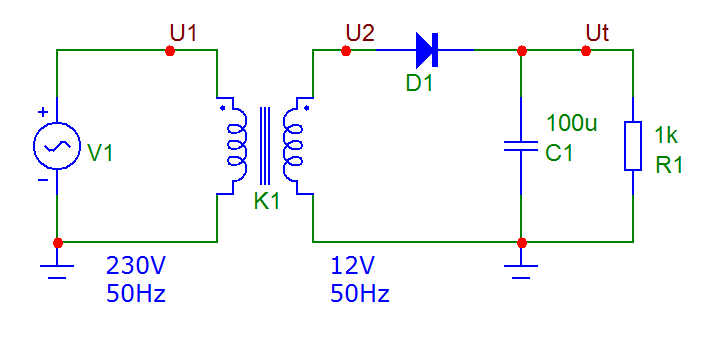 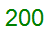 ID1
39
Diódás kapcsolások
Egyenirányító kapcsolások – Kétutas egyenirányító
Két egyforma menetszámú szekunder tekercs
Félperiódusonkét felváltva nyitja a hozzá tartozó diódát
A kondenzátor periódusonként kétszer kap töltést
Kisebb a terhelésen a feszültség lüktetése
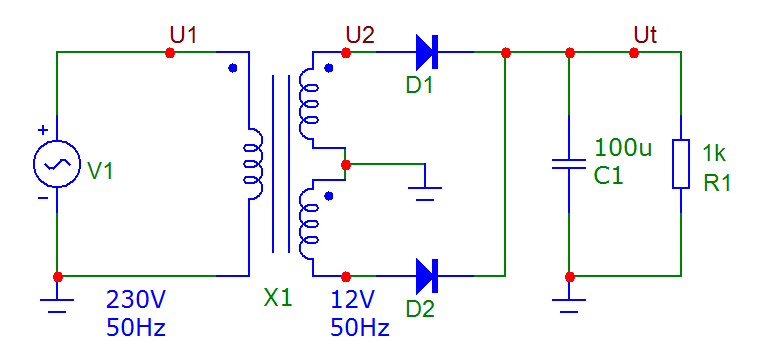 40
Diódás kapcsolások
Egyenirányító kapcsolások – Kétutas egyenirányító
Két egyforma menetszámú szekunder tekercs
Félperiódusonkét felváltva nyitja a hozzá tartozó diódát
A kondenzátor periódusonként kétszer kap töltést
Kisebb a terhelésen a feszültség lüktetése
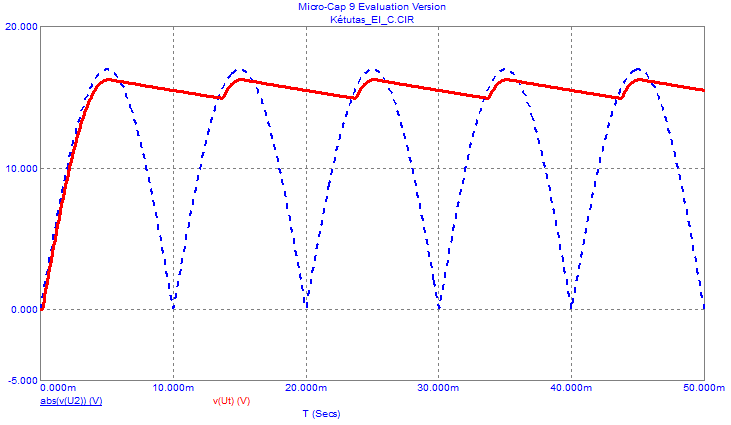 Ut
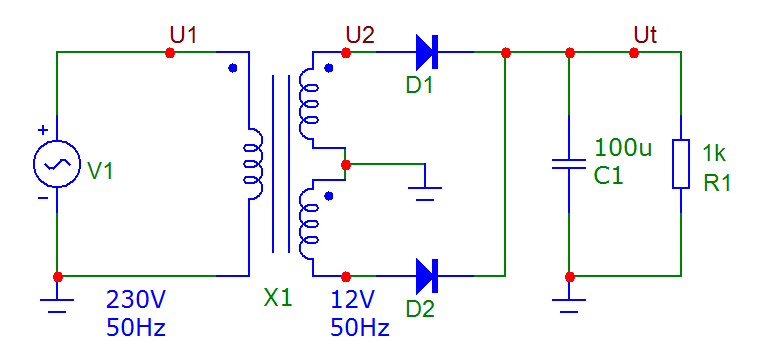 41
Diódás kapcsolások
Egyenirányító kapcsolások – Graetz-híd
Nincs szükség kettős transzformátorra
Bármilyen polaritású a szekunder feszültség mindig van két olyan dióda ami kinyit és félperiódusonként tölti a kondenzátort 
Graetz-híd hátránya
A szekunder oldal váltakozó áramú és egyenáramú köre sehol sem földelhető össze, közösíthető
Egyszerre két dióda vezet, kétszer 0,7V-ot emésztenek fel a csúcsfeszültségből
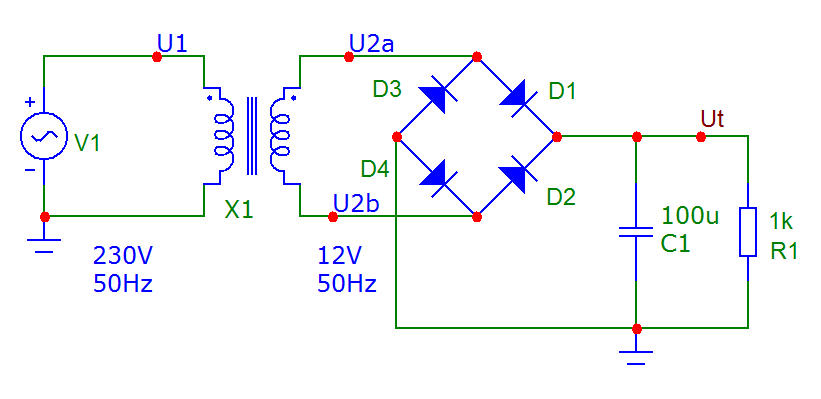 42
Diódás kapcsolások
Egyenirányító kapcsolások – Graetz-híd
Nincs szükség kettős transzformátorra
Bármilyen polaritású a szekunder feszültség mindig van két olyan dióda ami kinyit és félperiódusonként tölti a kondenzátort 
Graetz-híd hátránya
A szekunder oldal váltakozó áramú és egyenáramú köre sehol sem földelhető össze, nem közösíthető
Egyszerre két dióda vezet, kétszer 0,7V-ot emésztenek fel a csúcsfeszültségből
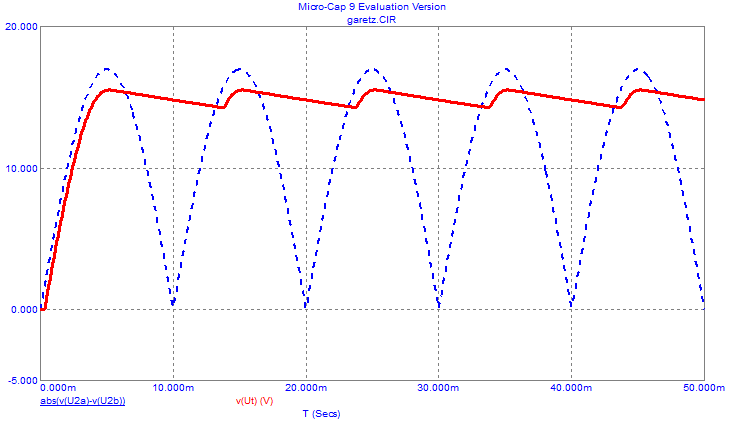 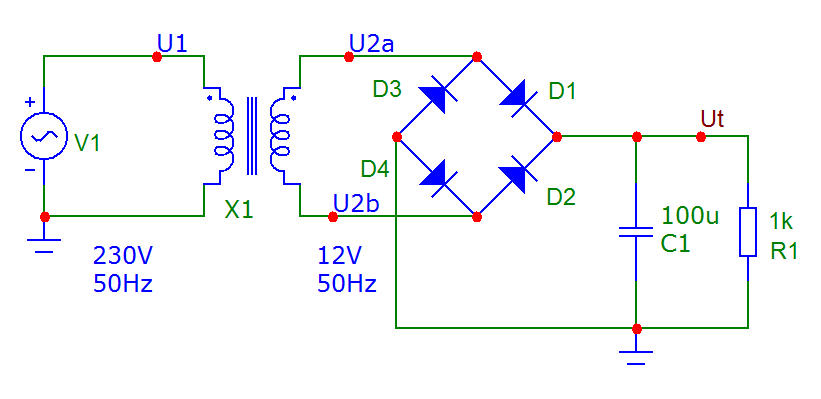 43
Diódás kapcsolások
Egyszerű passzív feszültségstabilizátor
Zéner diódás stabilizátor
Pontosan beállítótt letörési feszültségű dióda – Zéner dióda
A bemenő feszültség
Nagyobb mint a zéner feszültség
Lüktető
A változó bemenő feszültség miatt változik a körben az áram
A dióda karakterisztikája azonban a zéner feszültség környezetében itt elég meredek
Kicsi a dinamikus ellenállás
A diódán eső – kimeneti – feszültség csak kis mértékben változik
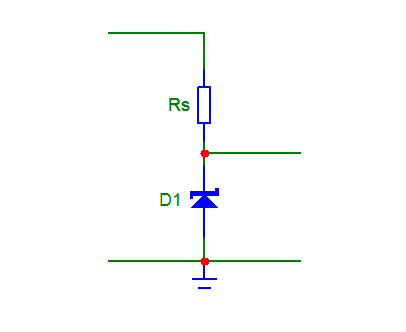 I [A]
U [V]
ΔU
Ube
ΔI
Uki
44
Diódás kapcsolások
Egyszerű passzív feszültségstabilizátor
Zéner diódás stabilizátor
Pontosan beállítótt letörési feszültségű dióda – Zéner dióda
A bemenő feszültség
Nagyobb mint a zéner feszültség
Lüktető
A változó bemenő feszültség miatt változik a körben az áram
A dióda karakterisztikája azonban a zéner feszültség környezetében itt elég meredek
Kicsi a dinamikus ellenállás
A diódán eső – kimeneti – feszültség csak kis mértékben változik
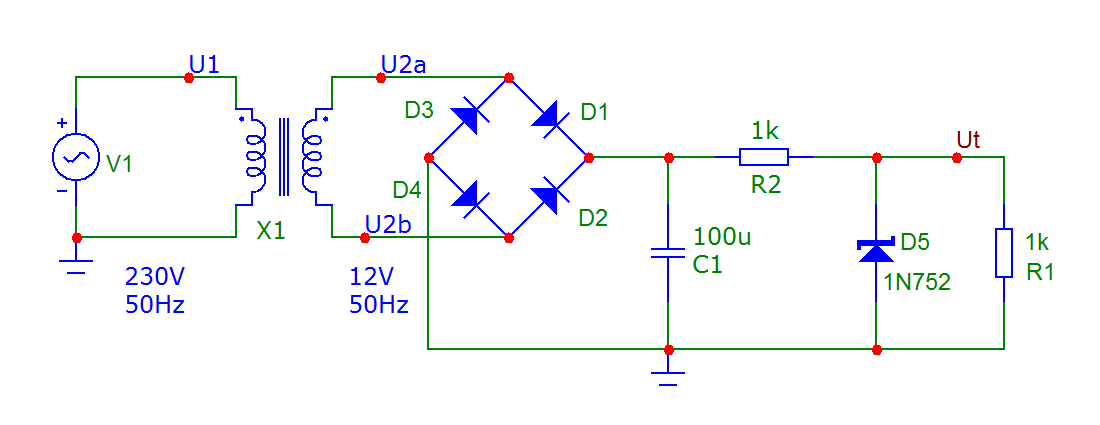 45
Diódás kapcsolások
Egyszerű passzív feszültségstabilizátor
Zéner diódás stabilizátor
Pontosan beállítótt letörési feszültségű dióda – Zéner dióda
A bemenő feszültség
Nagyobb mint a zéner feszültség
Lüktető
A változó bemenő feszültség miatt változik a körben az áram
A dióda karakterisztikája azonban a zéner feszültség környezetében itt elég meredek
Kicsi a dinamikus ellenállás
A diódán eső – kimeneti – feszültség csak kis mértékben változik
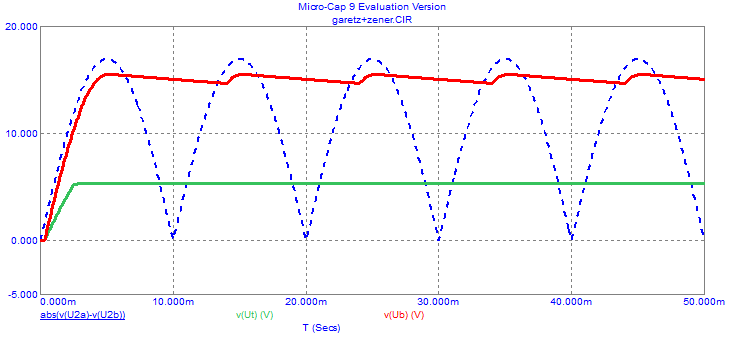 46
Diódás kapcsolások
Egyszerű passzív feszültségstabilizátor
Zéner diódás stabilizátor hátránya
A dióda zéner feszültsége hőmérsékletfüggő
Csak kis terhelőáramok esetén használható
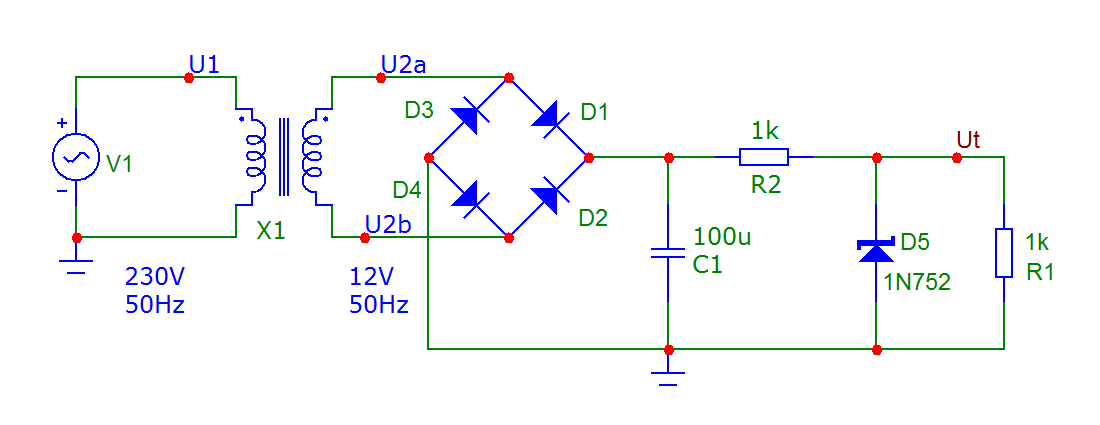 47
Diódás kapcsolások
48
Bipoláris tranzisztor
1948-49 Bell laboratórium
J.R. Haynes és W. Shockley
Ma már főleg Si alapú tranzisztorok
Vezérelhető eszköz
 teljesítmény erősítésre alkalmas
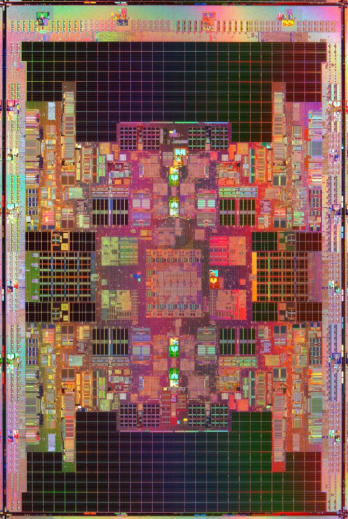 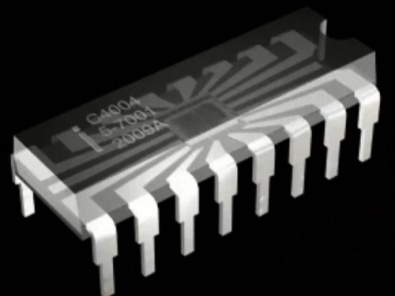 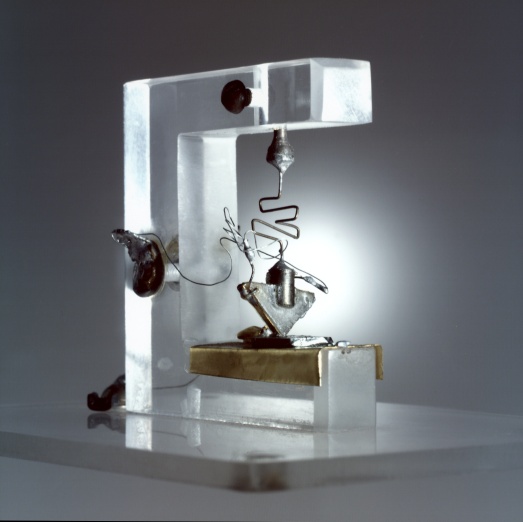 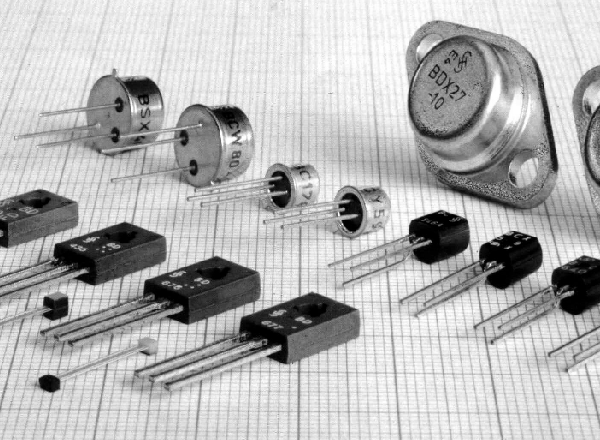 49
Bipoláris tranzisztor
A bipoláris tranzisztor felépítése
Három szennyezett félvezető rétegből kialakított eszköz
n-p-n szennyezés vagy p-n-p szennyezés
Emitter (E)
Az elektróda emelyből a töltéshordozók kiindulnak
Bázis (B) 
A bázis vékonyabb és gyengébben szennyezett –  jóval kevesebb töltéshordozó mint E, C-ban
Kollektor (C)
A töltéshordozókat gyűjtő elektróda
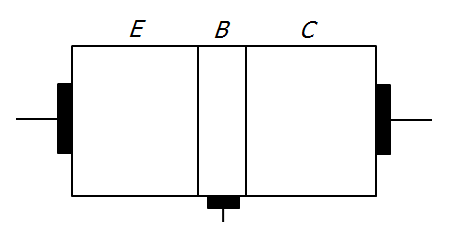 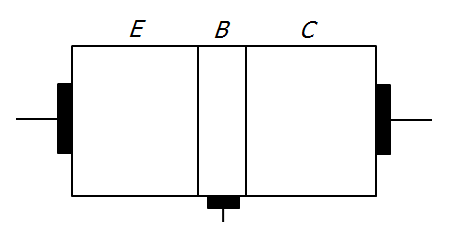 n+
p+
n+
p
p+
n
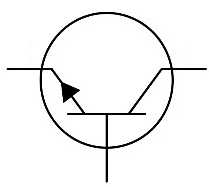 C
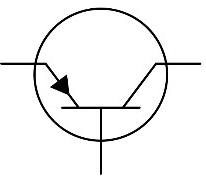 E
C
E
B
B
50
Bipoláris tranzisztor
A bipoláris tranzisztor felépítése
Diszkrét  (nem IC-beli) bipoláris tranzisztor felépítése
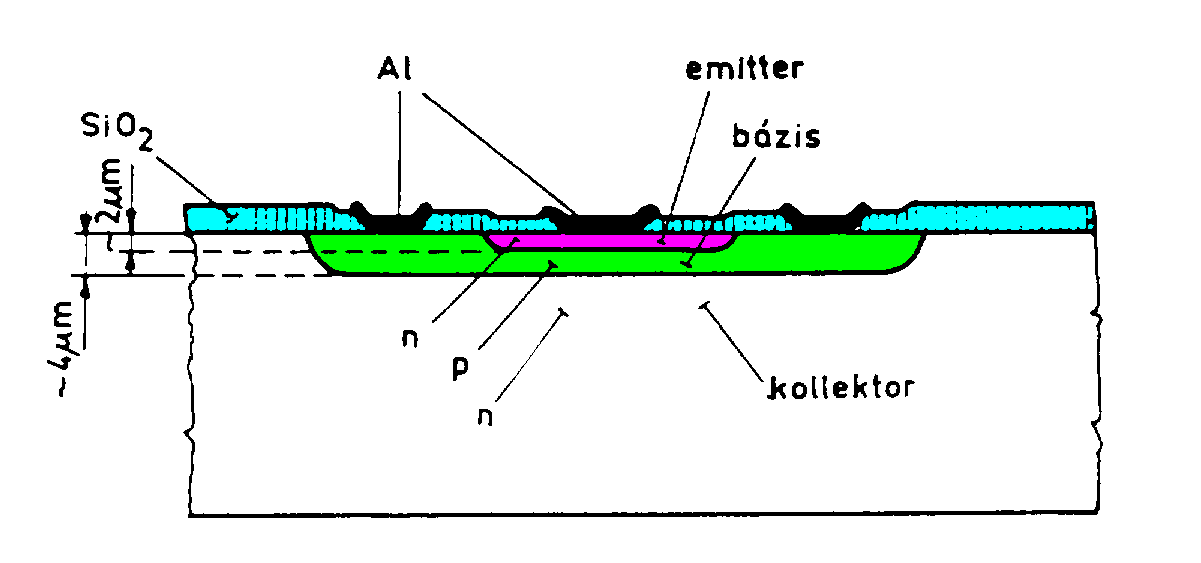 51
Bipoláris tranzisztor
A bipoláris tranzisztor felépítése
Diszkrét  (nem IC-beli) bipoláris tranzisztor felépítése
Kisteljesítményű
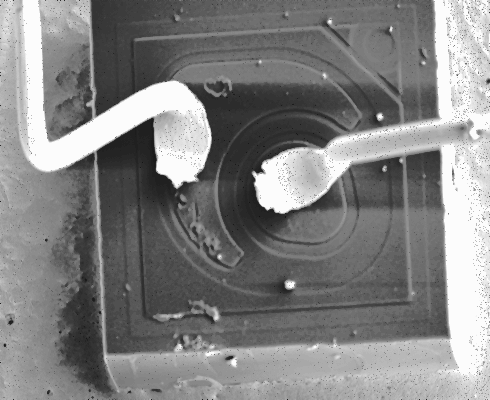 E
B
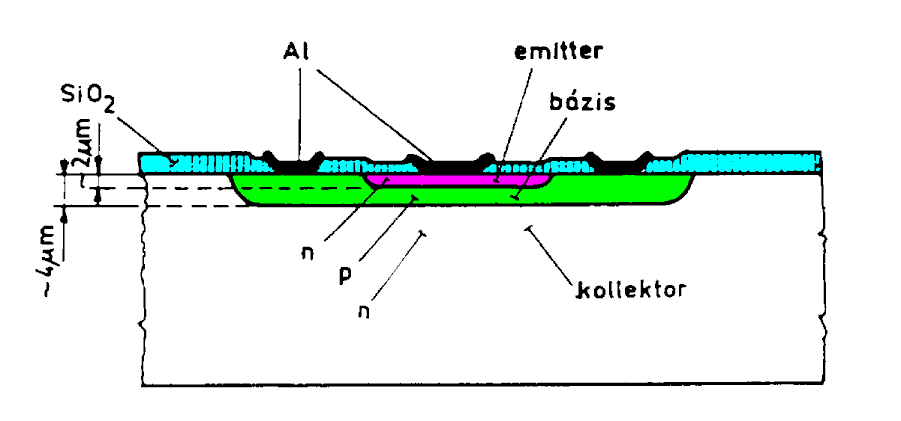 52
Bipoláris tranzisztor
A bipoláris tranzisztor felépítése
Diszkrét  (nem IC-beli) bipoláris tranzisztor felépítése
Közepes teljesítményű
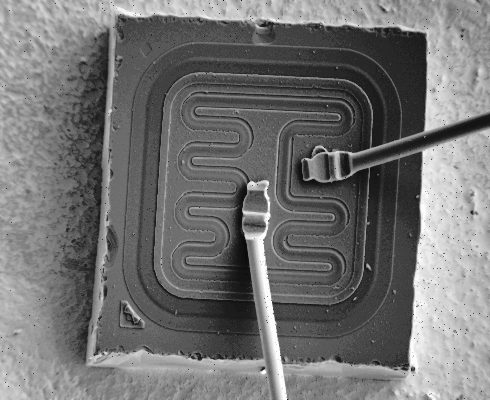 B
E
53
Bipoláris tranzisztor
A bipoláris tranzisztor felépítése
IC-beli bipoláris tranzisztor felépítése
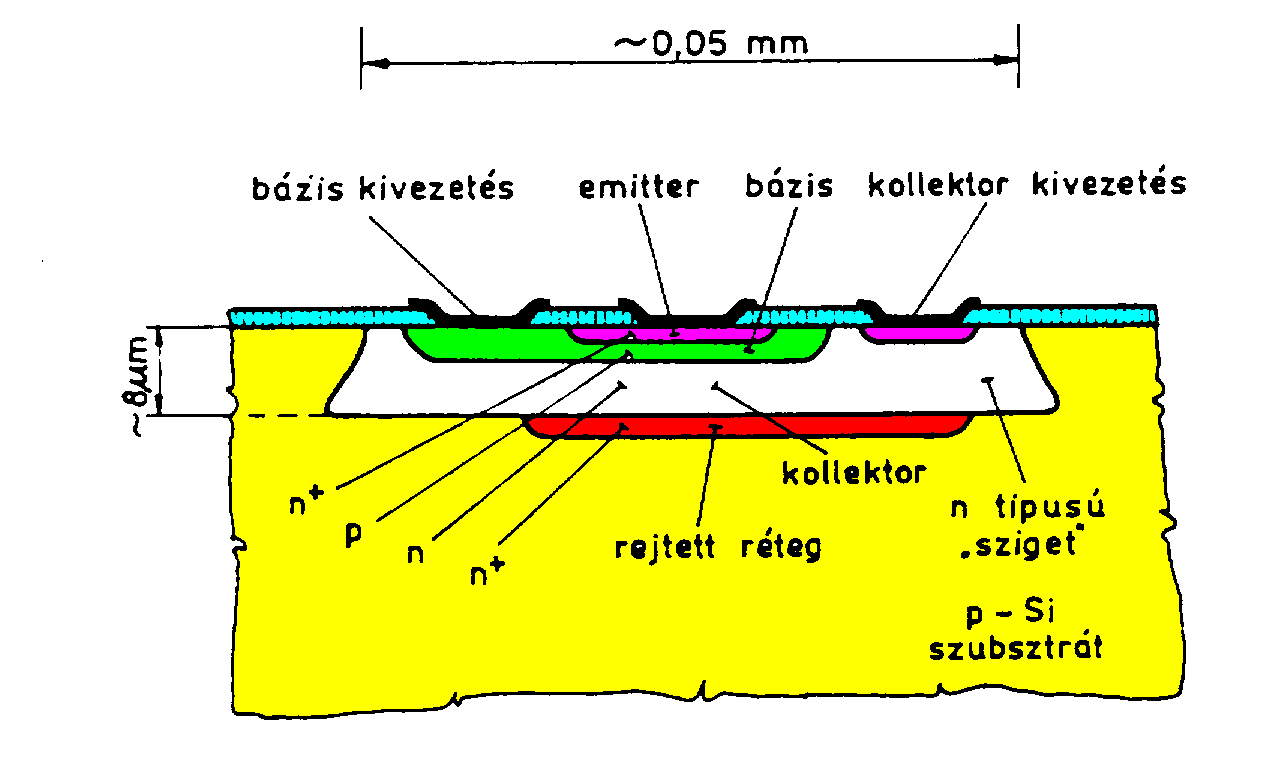 54
Bipoláris tranzisztor
A bipoláris tranzisztor felépítése
IC-beli bipoláris tranzisztor felépítése
Kollektor
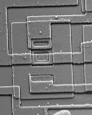 Bázis
Emitter
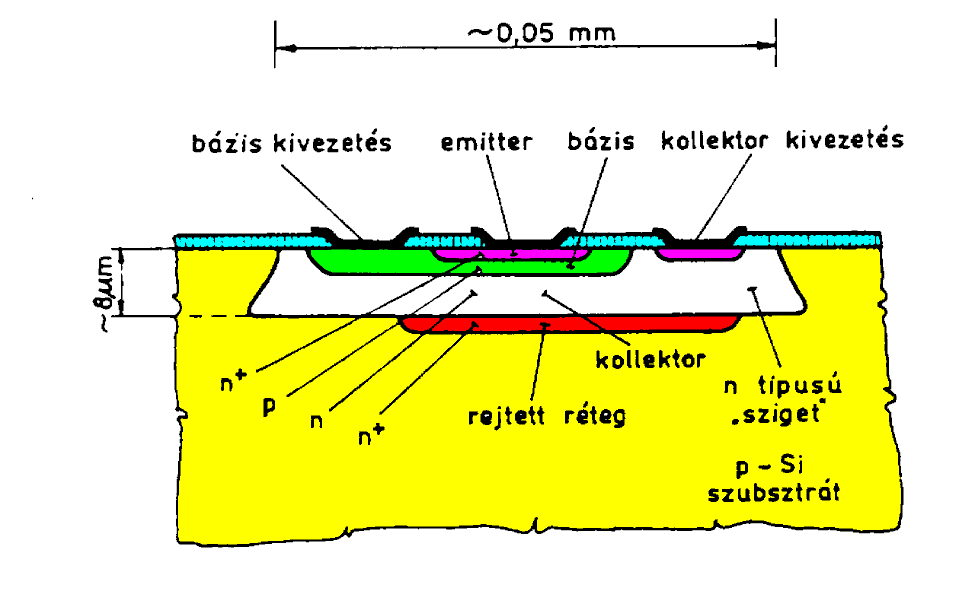 55
Bipoláris tranzisztor
Bipoláris tranzisztor fizikai működése
A diódánál tapasztalt kiürített réteg alakul ki a határrétegek között
Külső feszültség nélkül a BE és BC dióda is zárt
A drift és diffúziós áramok kiegyenlítik egymást
A gyengén szennyezett bázisban sokkal szélesebb kiürített réteg
E
C
B
p+
p+
n
56
Bipoláris tranzisztor
Bipoláris tranzisztor fizikai működése (pnp)
Külső előfeszítés – BE nyitó irányban – BC záró irányban
A lezárt BC diódán csak a kis értékű (Si: 0,1 – 100nA) drift áram folyik – kisebbségi töltéshordozó lyukáram
A vékony, gyengén szennyezett bázis majdnem teljes szélességében kiürített réteg
E
C
B
p+
p+
n
+
+
-
-
57
Bipoláris tranzisztor
Bipoláris tranzisztor fizikai működése
Külső előfeszítés – BE nyitó irányban – BC záró irányban
A lezárt BC diódán csak a kis értékű (Si: 0,1 – 100nA) drift áram folyik – kisebbségi töltéshordozó lyukáram
A vékony, gyengén szennyezett bázis majdnem teljes szélességében kiürített réteg
A nyitóirányú BE dióda IE árama szinte teljes egészében átfolyik a kollektorba
A bázisban nagyon kevés a töltéshordozó – csak kevés lyuk tud rekombinálódni
E
C
B
p+
p+
n
IE
IC = A·IE + ICB0
IC
IE
(1-A)·IE
ICB0
IB = (1-A)·IE – ICB0
+
+
-
-
58
Bipoláris tranzisztor
Bipoláris tranzisztor fizikai működése
Az „A” földelt bázisú egyenáramú áramerősítési tényező
Az IE áram elágazásának arányát mutatja meg – mekkora része érkezik meg a kollektorba
0,95…0,999 körüli érték
Jó tranzisztornál közel állandó - csak kis mértékben függ ICB0-tól	
Az UBE nyitófeszültséggel vezérelhető az IE áram
Erősítés lehetősége!!
E
C
B
p+
p+
n
IE
IC = A·IE + ICB0
IC
IE
(1-A)·IE
ICB0
IB = (1-A)·IE – ICB0
+
+
-
-
59
Bipoláris tranzisztor
Bipoláris tranzisztor fizikai működése
A tranzisztor egyenletei














„B” egyenáramú földelt emitteres áramerősítési tényező

ICE0 is maradékáram jellegű
Nem az IB áramtól, hanem az ICB0-tól függ
Nagy érték lehet (B ≈ 100…1000)
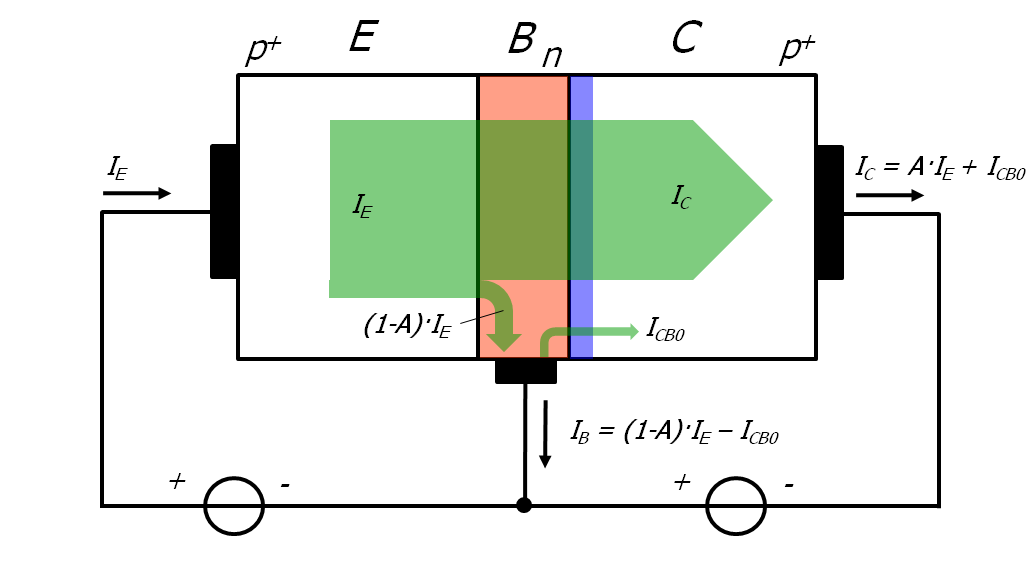 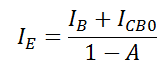 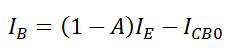 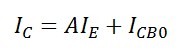 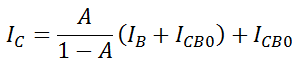 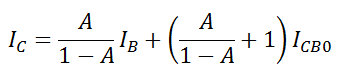 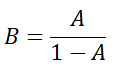 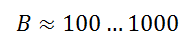 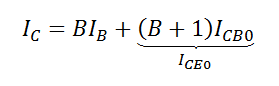 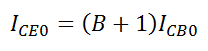 60
Bipoláris tranzisztor
Bipoláris tranzisztor fizikai működése
Maradékáramok
ICB0 – kollektor-bázis maradékáram 	  IE = 0 – lezárt BC átmenet
Normál üzemi körülmények között is folyik
hőmérsékletfüggő
Leginkább zavaró  a tranzisztor működése szempontjából
nA nagyságrendű (Si), összemérhető a „hasznos” bázisárammal
E
C
B
p+
p+
n
mA
ICB0
+
-
61
Bipoláris tranzisztor
Bipoláris tranzisztor fizikai működése
Maradékáramok
IEB0 – emitter-bázis maradékáram 	  IC = 0 – lezárt EB átmenet, nem üzemszerű
Normál működésnél nem fordul elő
E
C
B
p+
p+
n
mA
IEB0
-
+
62
Bipoláris tranzisztor
Bipoláris tranzisztor fizikai működése
Maradékáramok
ICE0 – kollektor-emitter maradékáram	  IB = 0 – nyitott bázis kivezetés
Ennél kisebb IC áram üzemszerűen sem folyik
Az előző két maradékáramnál sokkal nagyobb
Jelenléte nem túl zavaró, iránya megegyezik az üzemszerűen folyó kollektorárammal
Nem vezérelhető közel konstans áram érték
E
C
B
p+
p+
n
mA
ICE0
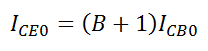 +
-
63
Bipoláris tranzisztor
Bipoláris tranzisztor fizikai működése
Visszahatás
Az UBC záróirányú feszültség befolyásolja a nyitott BE átmenet áramát
UBC növelévével UCE is nő, a megnövekedett villamos tér jobban kinyitja a BE átmenetet
Ezzel együtt IE is nő
Az UBC záróirányú feszültség befolyásolja az „A” árameloszlási tényezőt is
UBC  növelésével nő a bázisban a kiürített réteg szélessége – csökken a rekombinálódó töltéshordozók száma
IB  csökken – IC nő (több töltéshordozó jut a kollektorba) ezzel A is nő
E
C
B
p+
p+
n
IE
IC = A·IE + ICB0
IC
IE
(1-A)·IE
ICB0
IB = (1-A)·IE – ICB0
+
+
-
-
64
Bipoláris tranzisztor
Bipoláris tranzisztor fizikai működése
A jelerősítés folyamata
Teljesítményt erősítünk  
Kis teljesítményű bemenő jel
Mikrofon jele, antenna jel, érzékelő jele ….
 A bemeneti jellel arányos nagyobb teljesítményű kimeneti jel
Feszültség, áram vagy mindkettő növelése a cél

Pl. a transzformátor nem erősítő
A fesz. erősítés lehet >1, de az áramerősítés ugyan ilyen arányban <1
A kimenő tejesítmény megegyezik a bemenővel – teljesítmény erősítés nincs
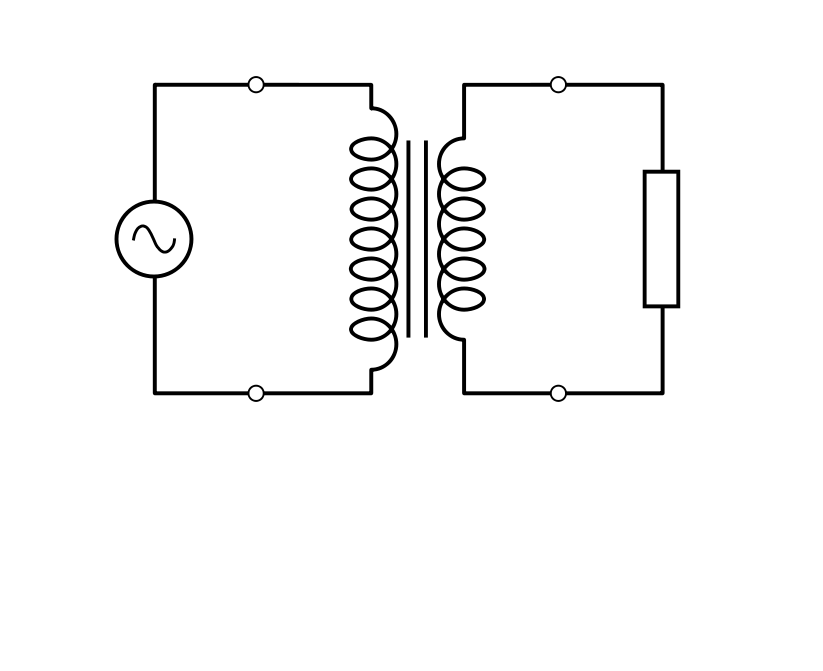 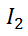 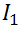 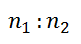 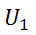 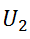 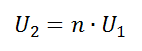 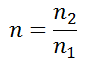 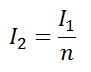 65
Bipoláris tranzisztor
Bipoláris tranzisztor fizikai működése
A jelerősítés folyamata – Földelt bázisú alapkapcsolás
Az UBC záróirányú feszültség (pl. 10V)
Az UBE nyitóirányú feszültség (pl. 0,6V)
A BC körbe  soros ellenállás
A „gyenge” jelű váltakozó áramú jelforrás a BE előfeszítést biztosító táppal sorosan
A BE dióda feszültsége: 0,6V + a generátor váltakozó feszültsége
A generátor jelének függvényében kissé jobban kinyit, vagy kissé jobban lezár
E
C
B
p+
p+
n
~
IE
IC
IC
IE
(1-A)·IE
ICB0
uki
RC
ube
0,6V
IB
10V
+
+
-
-
66
Bipoláris tranzisztor
Bipoláris tranzisztor fizikai működése
A jelerősítés folyamata – Földelt bázisú alapkapcsolás
Ha ube pozitív, jobban kinyit a BE dióda, az IE áram exponenciálisan nő
Az IE áram növekedésével arányosan nő IB és IC is 
A megnövekedett IC áram az RC ellenálláson nagyobb feszültségesést eredményez
RC megfelelő megválasztásával ez a feszültségnövekedés sokszorosa lehet a bemeneti jel változásának
A BC dióda záróirányban van előfeszítve, így több 10..100V feszültség is rákapcsolható (nem 0,6V)
Az áramváltozás RC-n  kb. megegyezik a bemeneti áramváltozással, a feszültségváltozás azonban nagyobb lehet
E
C
B
p+
p+
n
~
IE
IC
IC
IE
(1-A)·IE
ICB0
uki
RC
ube
0,6V
IB
10V
+
+
-
-
67
Bipoláris tranzisztor
Bipoláris tranzisztor fizikai működése
A jelerősítés folyamata – Földelt bázisú alapkapcsolás - Példa
IC  IE, és ICB0-t elhanyagoljuk
Ha a BE előfeszítés megnő (0,605V-ra), megnő az IC áram és az RC-n eső feszültség is
5mV bemeneti fesz. változás hatására 1V kimeneti fesz. változás – 200 szoros fesz. erősítés
Teljesítmény erősítés – négyszögjelet feltételezve:
Pbe = Ube ·Ibe = 5mV · 0.2mA = 1mW
Pki = Uki ·Iki ≈ 1V · 0.2mA = 200mW
E
C
B
p+
p+
n
~
IE
IC
IE = 1,2mA
IE = 1mA
IC  1,2mA
IC  1mA
ICB0
12mA
10mA
5V
6V
5k
ube = +5mV
0,6V
IB
10V
+
+
-
-
68
Bipoláris tranzisztor
Bipoláris tranzisztor fizikai működése
A jelerősítés folyamata – Földelt bázisú alapkapcsolás - Példa
A példában UEB = 5mV hatására IE = 0,2mA áramváltozás  (miből adódik)
Ez a BE dióda dinamikus ellenállásából adódik
A munkapont körüli kis változásokra érvényes
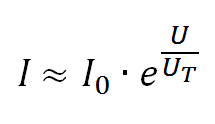 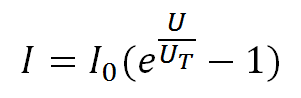 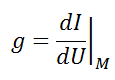 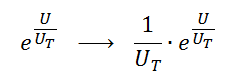 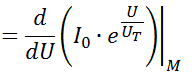 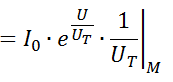 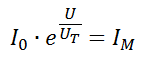 IE [A]
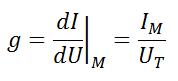 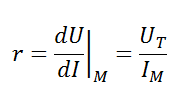 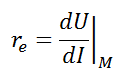 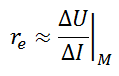 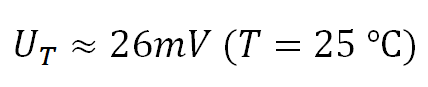 ΔIE
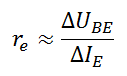 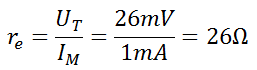 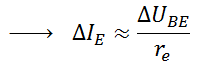 M
1mA
ΔUEB = 5mV
UBE [V]
0,6V
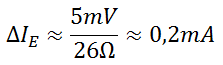 69
Bipoláris tranzisztor
Bipoláris tranzisztor fizikai működése
A jelerősítés folyamata – Földelt bázisú alapkapcsolás
A feszültségerősítés közelítő számításának menete
A ΔUbe jel ΔUBE nyitófeszültség változást okoz

Az IE áramváltozás ennek hatására 
(Minél kisebb ΔUBE  annál jobb a közelítés)

Az IC áram számításakor elhanyagoljuk a kis IB-t


Az RC-n eső kimeneti fesz. változást így számoljuk



	Elhanyagoltuk az UBC visszahatását
	
	Néhány mA áramig a mai modern tranzisztorok jól közelítik az elméleti modellt, használható a közelítő számítás
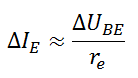 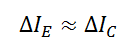 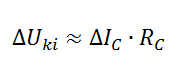 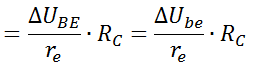 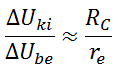 70
Bipoláris tranzisztor
Bipoláris tranzisztor fizikai működése - alapkapcsolások
Váltakozó áramú szempontból az egyenfeszültségű források (0,6V 10V) rövidzárnak tekinthetők
Földelt bázisú alapkapcsolás
A vezérlő generátor az emitter-föld körben van
A kis értékű re ellenállás terheli, a nagy IE áram átfolyik rajta
A vezérlő generátor terhelése (teljesítménye) csökkenthető (FE kapcsolás) 
Földelt emitteres alapkapcsolás
A vezérlő generátor a bázis körbe kerül
Csak a kis értékű IB áram folyik át rajta
Földelt kollektoros alapkapcsolás
PNP
PNP
PNP
I2
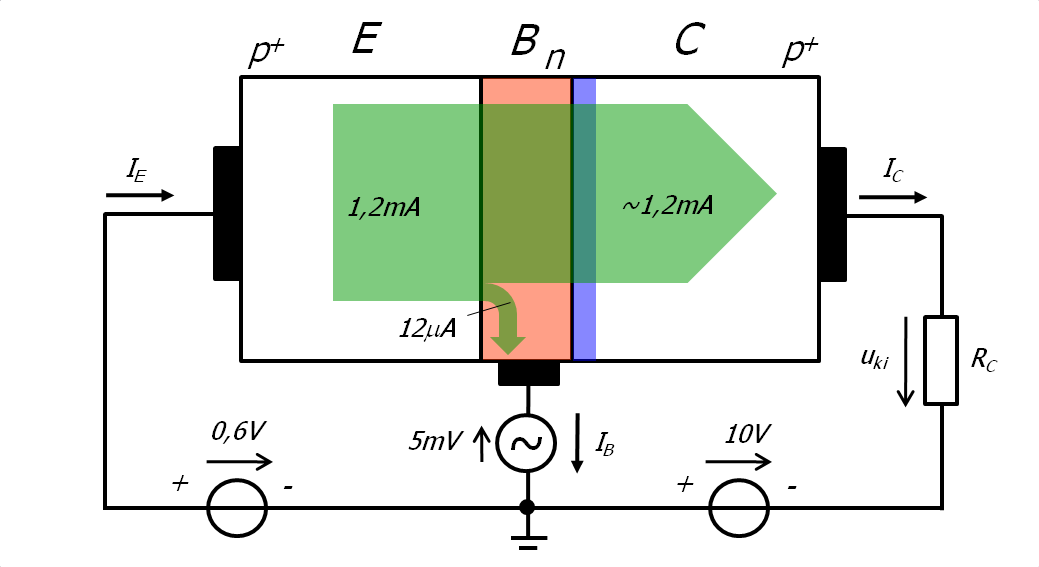 I2
I1
I1
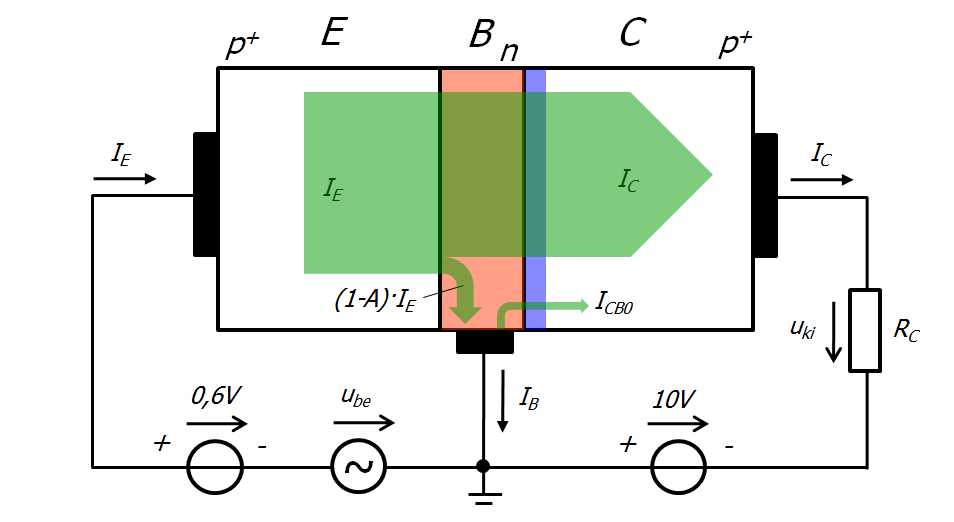 I2
I1
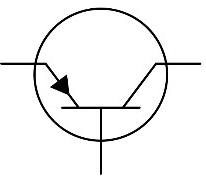 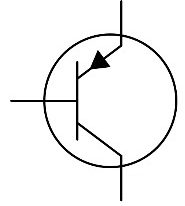 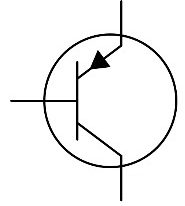 U1
U2
U1
U2
U1
U2
NPN
NPN
NPN
I2
I1
I2
I1
I2
I1
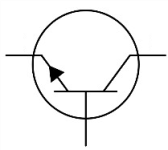 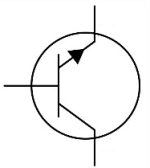 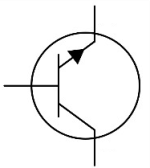 U1
U1
U2
U2
U1
U2
71
Bipoláris tranzisztor
Bipoláris tranzisztor fizikai működése
A jelerősítés folyamata – Földelt emitteres alapkapcsolás
A generátor most is az UBE nyitóirányú feszültséghez adódik hozzá (vagy vonódik le)
A generátor az IB áramot vezérli
A változó bázisáram változó kollektor-áramot jelent 
Ha a kis IB 20%-ot nő a nagy IC is közel 20%-ot nő
Az arány azonos, de IC nagyobb
Kismértékű IB változás nagymértékű IC változást eredményez
E
C
B
p+
p+
n
~
IE
IC
~1,2mA
~1mA
1,2mA
1mA
10mA
12mA
uki
RC
0,6V
10V
5mV
IB
+
+
-
-
72
Bipoláris tranzisztor
Bipoláris tranzisztor fizikai működése
A jelerősítés folyamata – Földelt emitteres alapkapcsolás
ube változása a földhöz képest ellentétes irányú áramváltozást eredményez  
Az RC munkaellenálláson a „felerősített” jelfeszültséget kapjuk
A feszültségerősítés közel azonos a FB kapcsoláshoz – ugyanúgy UBE-t vezéreljük 
A FE kapcsolás azonban áramot is erősít („B” – FE áramerősítési tényező)
Kisebb teljesítményre van szükség a bemeneten
A teljesítményerősítés így nagyobb 
A tranzisztor határfrekvenciája FE alapkapcsolásban kisebb mint FB-ban
ff
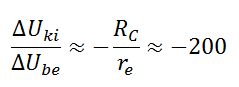 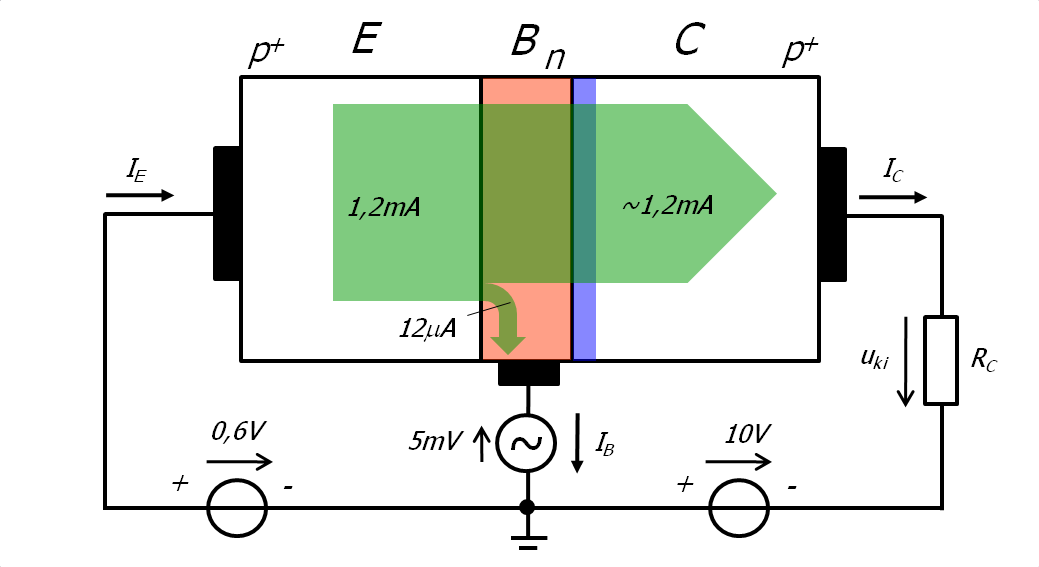 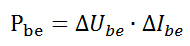 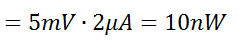 (FB: 1mW)
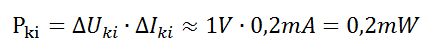 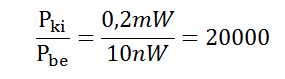 (FB: 200)
73
Bipoláris tranzisztor
Bipoláris tranzisztor karakterisztikái, jelleggörbéi
Munkapont-beállítás
A munkapont beállítás szempontjából fontosak az adott tranzisztor áram-feszültség karakterisztikái
Az áramok-feszültségek közötti (többváltozós) összefüggéseket írják le grafikus formában
A tervezés során használják őket, a katalógusokban is gyakran szerepelnek
74
Bipoláris tranzisztor
Bipoláris tranzisztor karakterisztikái, jelleggörbéi
Földelt bázisú feszültség-áram karakterisztikák
UBE - IE karakterisztika




Olyan mint egy dióda-karakterisztika
Nyitófeszültség
Visszáram
Zéner-feszültség

Elvileg az UCB feszültség befolyásolja
Gyakorlatilag elhanyagolható mértékben
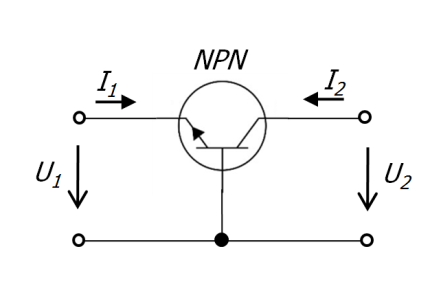 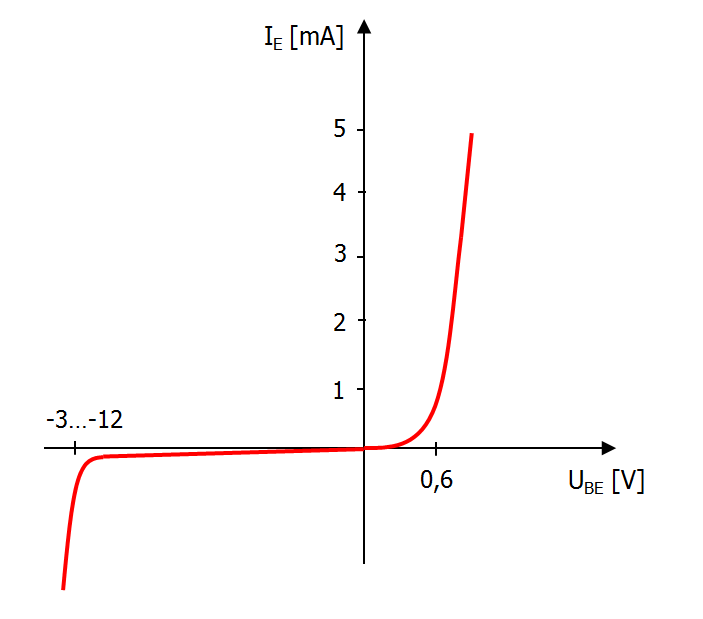 75
Bipoláris tranzisztor
Bipoláris tranzisztor karakterisztikái, jelleggörbéi
Földelt bázisú feszültség-áram karakterisztikák
UCB - IC karakterisztika
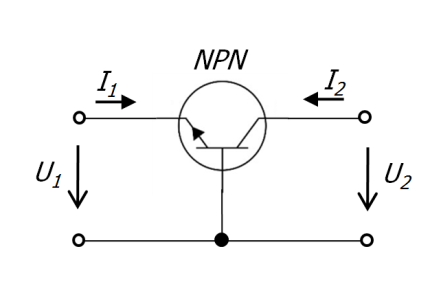 Olyan mint több záróirányú dióda-karakterisztika
Az áram alig függ a záróirányú feszültségtől
Közel vízszintes görbék

A kollektor-bázis záróáram nagyban függ IE-től

Ha IE = 0 csak az ICB0-től maradékáram folyik

Ha IE > 0 szinte teljes egészében átsodródik
Mintha a záróirányú áram megnövekedne

IE-vel paraméterezett görbesereg

IC megszüntetéséhez „kis” nyitófeszültség kell
Az emitterből a bázisba érkező nagyszámú töltéshordozó gyorsító zárófeszültség nélkül is átsodródik a kollektorba


Gyakorlatban  főleg  a FE karakterisztikákat használják
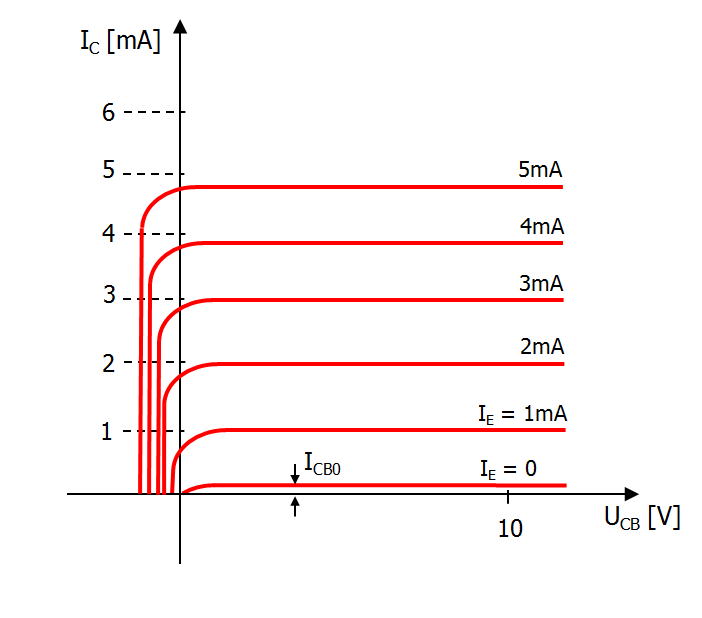 76
Bipoláris tranzisztor
Bipoláris tranzisztor karakterisztikái, jelleggörbéi
Földelt emitteres feszültség-áram karakterisztikák
UBE - IB karakterisztika
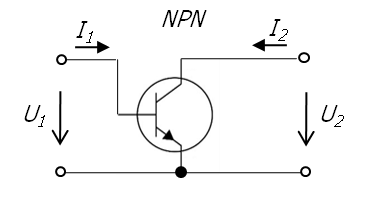 Az UBE feszültséggel közvetlenül IB-t vezéreljük

Szintén dióda karakterisztika (mint FB-nél), de csak a nyitóirány érdekes
Záróirányban elég a nyugalmi áram és a letörési fesz. 

Az IB áram erősebben függ  az UCE feszültségtől 
Visszahatás - UBC zárófesz.-el UCE is nő 
A nagyobb tér jobban kinyitja a BE átmenetet
Több görbét is ábrázolunk UCE paraméterrel

Általában elég az UCE = 0V és pl. UCE = 5V
A függés UCE = 0V közelében a legnagyobb
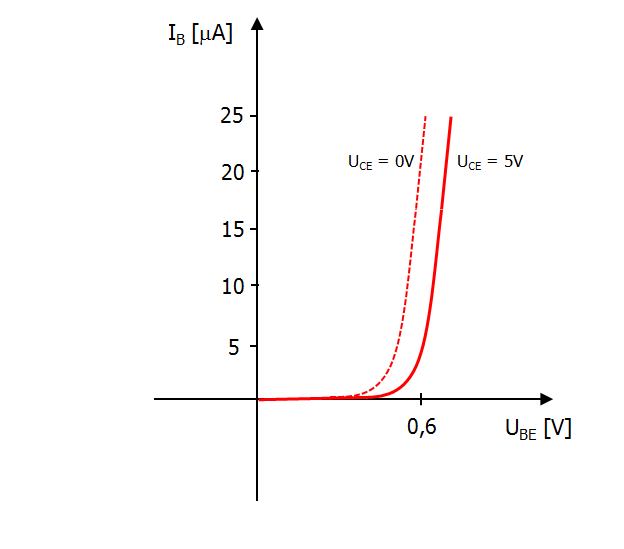 77
Bipoláris tranzisztor
Bipoláris tranzisztor karakterisztikái, jelleggörbéi
Földelt emitteres feszültség-áram karakterisztikák
UCE - IC karakterisztika
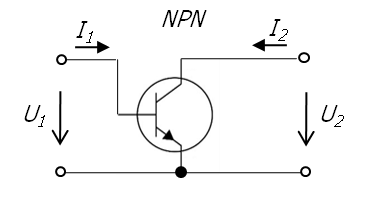 Az UCE csak kissé (néhány tized V) tér el UBC-től
FB-hez hasonló görbék

 Az origóból indulnak
Ha UCE = 0 BE és BC is zárt ezért IE = IC = 0

Két szakaszra bontható
Meredek felfutó telítéses tartomány - CB átmenet nyitott – UCE(sat)
Közel vízszintes tartomány - ált. ebben üzemelünk

Enyhén emelkedő görbék IB paraméterrel
Visszahatás miatt „B” és így IC függ UCB-től 
Így IC függ UCE-től is (ezért nem vízszintes)

A legalsó, IB = 0-hoz tartozó görbe ICE0-t adja

Az UCE - IC karakterisztikából  IC = f(IB) karakterisztika megszerkeszthető
„B” áramfüggése
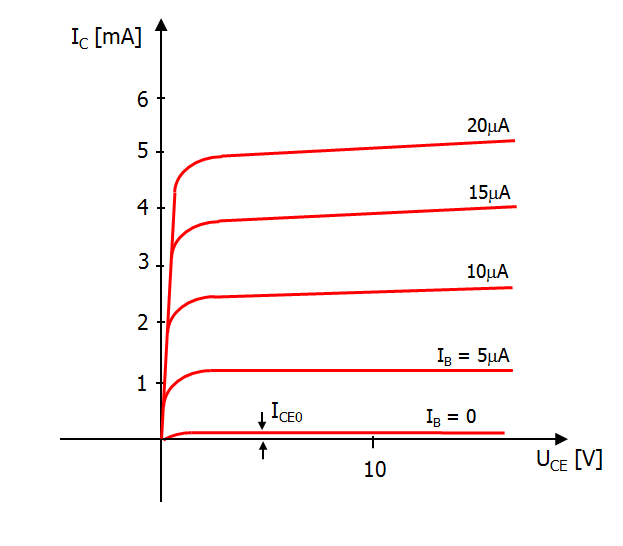 |
UCE(sat)
78
Bipoláris tranzisztor
Bipoláris tranzisztor karakterisztikái, jelleggörbéi
Földelt emitteres feszültség-áram karakterisztikák
IC = f(IB) karakterisztika
„S” alakú
Kis IB-nél és nagyobb IB-nél „B” lecsökken
Nem érdemes a „kis” tranzisztorokat nagy árammal hajtani (B kicsi lesz)
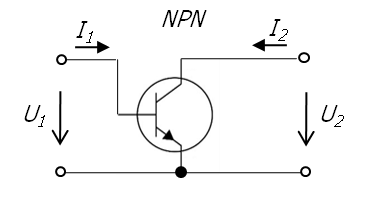 ff
IC [mA]
100mA
80mA
60mA
40mA
IB = 20mA
IB [mA]
IB = 0
UCE [V]
60
40
100
80
20
UCE = konst.
79
Bipoláris tranzisztor
Bipoláris tranzisztor karakterisztikái, jelleggörbéi
Földelt emitteres feszültség-áram karakterisztikák
Letörési feszültség
Eddig csak kis (n·10V) UCE feszültségekre vizsgálódtunk
UCE növelésével egyre nő az Ic áram
Letörési feszültség
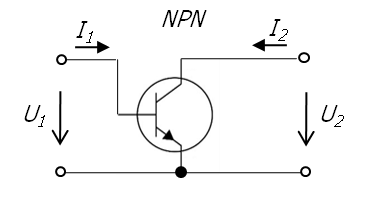 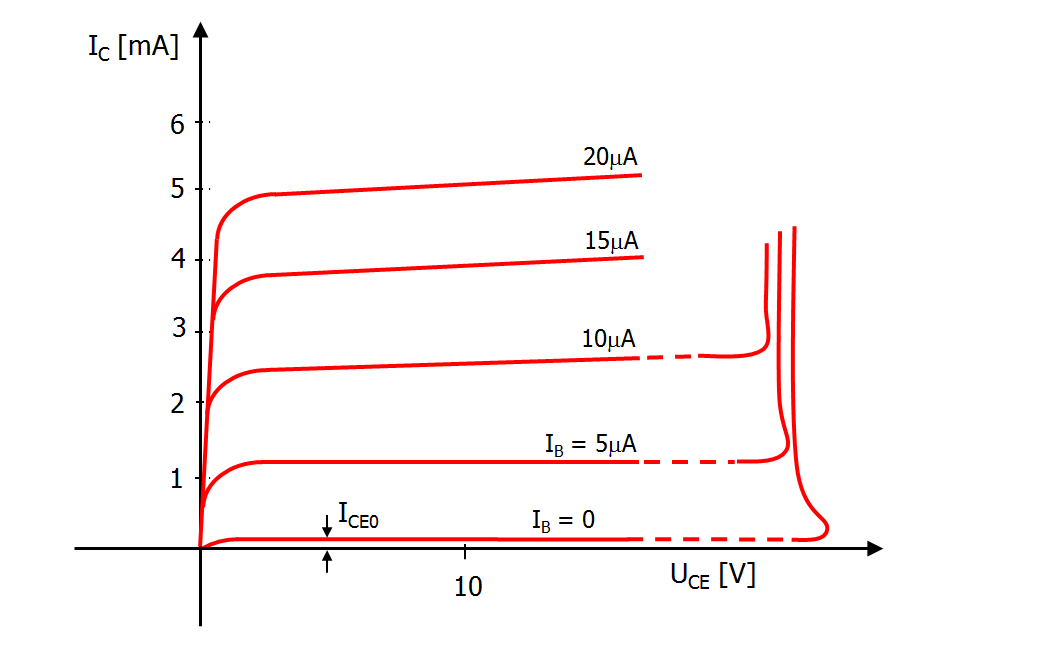 Az áram hirtelen megnő, a görbe visszahajlik
A karakterisztika szinte függőleges lesz
Instabil állapotba kerül

A megnövekedett áram miatt a tranzisztoron igen nagy teljesítmény diszipálódhat
Pillanatok alatt tönkre megy

A katalógusok megadják a maximális UCE értéket
Úgy kell megválasztani a tranzisztort, hogy az adott kapcsolásban sohase érjük el a letörési feszültséget
80
Bipoláris tranzisztor
Bipoláris tranzisztor karakterisztikái, jelleggörbéi
Földelt emitteres feszültség-áram karakterisztikák
Disszipációs teljesítmény
A tranzisztor kristályában bizonyos villamos teljesítmény hővé alakul
Adott tokozással csak adott hőmennyiséget tud leadni a környezetnek 
Ha a kristály túlmelegszik, a tranzisztor károsodhat

Korlátozni kell a max. teljesítményt
Hűtőbordát kell alkalmazni
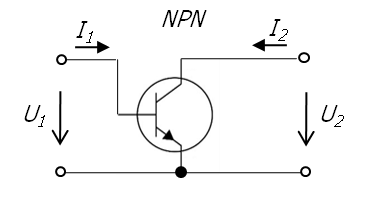 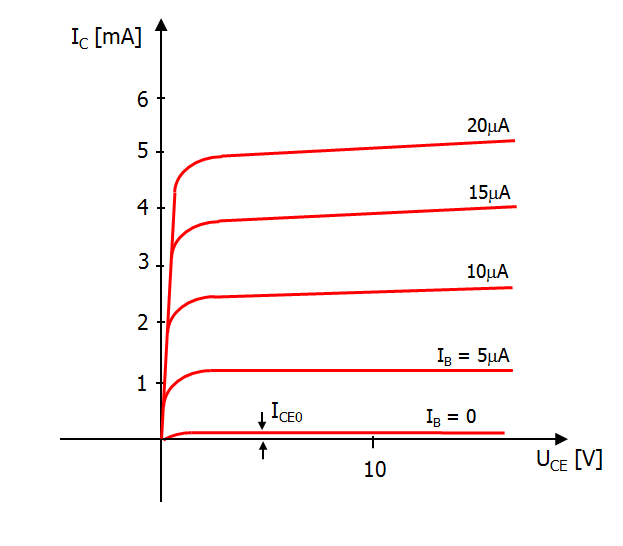 PD
A katalógusok megadják az adott tokozáshoz tartozó működési tartományokat

Ehhez egy max. PD diszipációs teljesítmény tartozik

Ezt a határt tartósan átlépve a tranzisztor károsodhat vagy tönkre is mehet

Emellett max. IB és IC áramokat is megadnak a katalógusok
81
Bipoláris tranzisztor
Bipoláris tranzisztor karakterisztikái, jelleggörbéi
ff
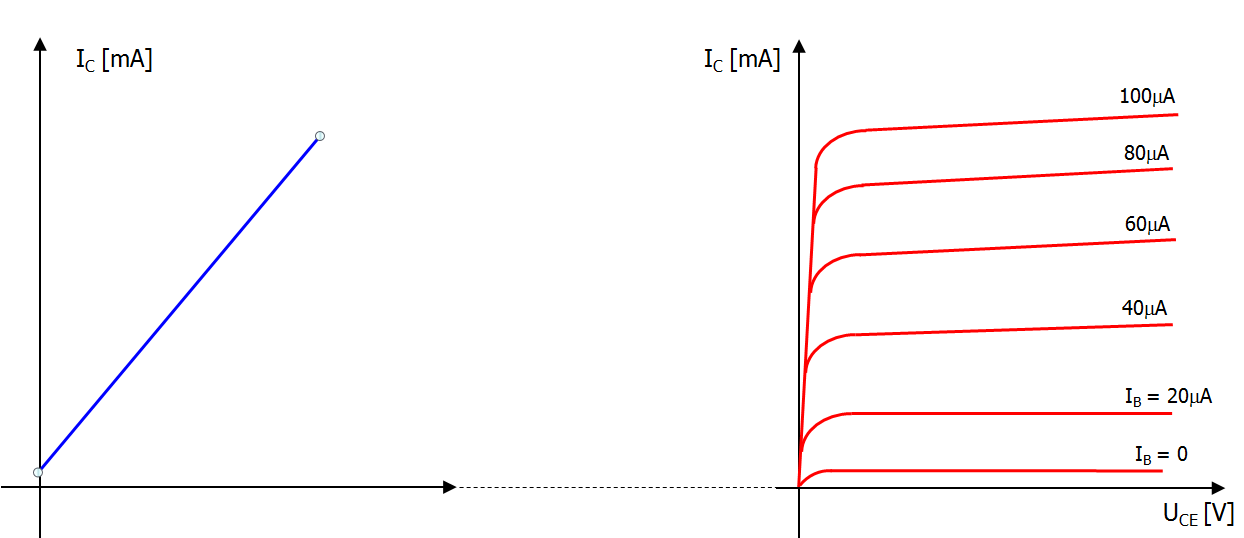 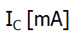 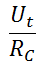 M
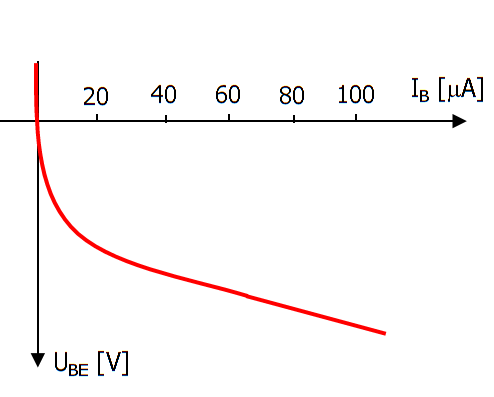 t (s)
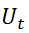 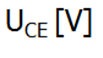 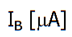 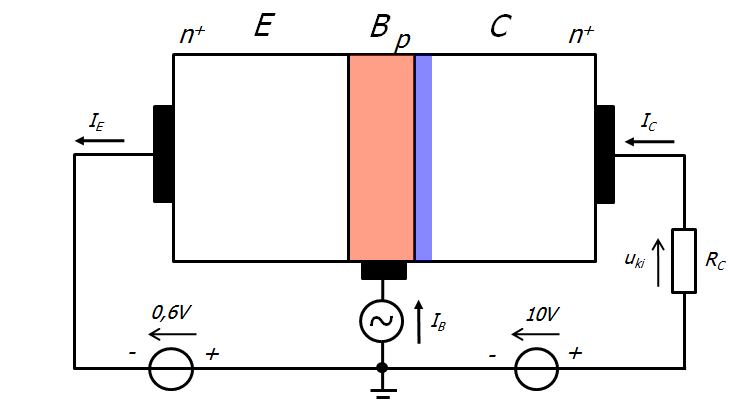 t (s)
UBE0
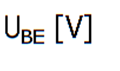 t (s)
82
Bipoláris tranzisztor
Bipoláris tranzisztor munkapont-beállítása (FE)
A munkapontbeállítás feladata az aktív eszköz működését biztosító egyenfeszültségek és egyenáramok beállítása.
BE, BC előfeszítések biztosítása
Kivezérelhetőség biztosítása
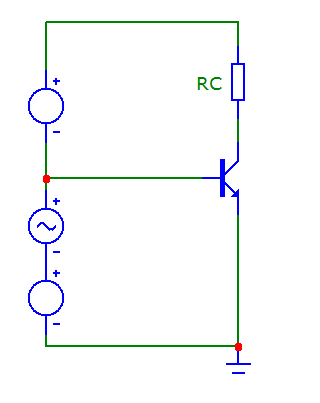 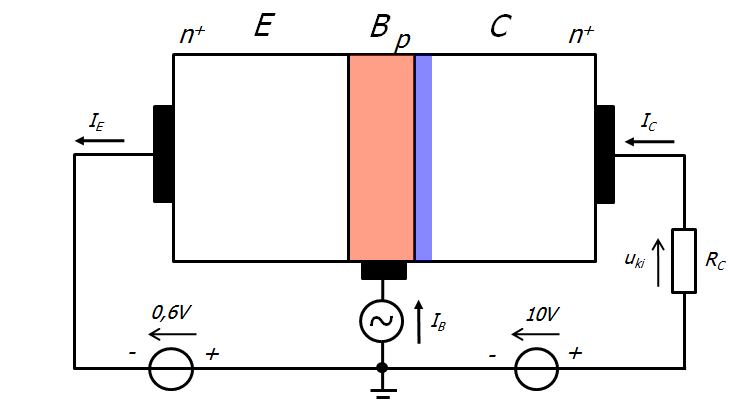 uki
10V
UBC
IC
ube
IB
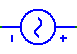 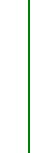 0,6V + ube
ube
IE
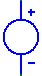 0,6V
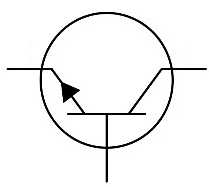 0,6V
C
E
B
83
Bipoláris tranzisztor
Bipoláris tranzisztor munkapont-beállítása (FE)
A munkapontbeállítás feladata az aktív eszköz működését biztosító egyenfeszültségek és egyenáramok beállítása.
BE, BC előfeszítések biztosítása
Kivezérelhetőség biztosítása
Két telep helyett egyetlen tápfeszültséget használunk

Az R1-R2 ellenállásosztó biztosítja a nyitóirányú (~0,6V) BE feszültséget,  és biztosítja a záró BC feszültséget
Ha az I0 áram elég nagy IB-hez képest (10…50·IB), a feszültségosztó gyakorlatilag terheletlen





A csatoló-leválasztó kondenzátorok egyenáramú szempontból szakadásnak tekinthetők
Csak a váltakozó feszültség „jut” át rajta
A terhelő és meghajtó kör egyenáramú viszonyai nem befolyásolják a kapcsolás munkapont beállítását

A váltakozó feszültségű vezérlő jel (ube) a Cbe csatoló kondenzátoron keresztül az UBE egyenfeszültségre szuperponálódik
A kimenő jelet – az CE átmeneten eső váltakozó feszültséget – a Cki kondenzátoron keresztül vesszük le
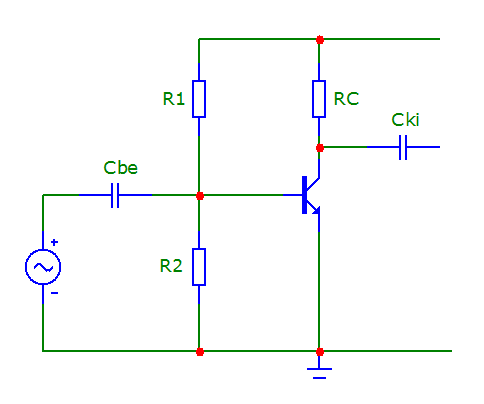 Ut = 10V
IC
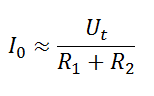 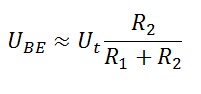 IB
0,6V
uki
ube
IE
I0
84
Bipoláris tranzisztor
A tranzisztor hőfüggése
A tranzisztorokból felépített kapcsolások paraméterei hőmérsékletfüggőek
A tranzisztor munkapontját a munkapont beállító ellenállások és a tranzisztor maga határozzák meg
Az ellenállások hőfokfüggése széles hőmérséklet tartományban is csak néhány %
A félvezetők vezetési tulajdonságai azonban erősen függenek a kristály hőmérsékletétől
A munkapont hő okozta változásait gyakorlatilag a tranzisztor okozza
A kapcsolások tervezésénél ennek leküzdése az egyik legnehezebb feladat
A BE dióda hőfüggése
A nyitóirányban előfeszített BE dióda IE árama adott UBE előfeszítésnél erősen hőmérsékletfüggő

A hőmérséklet növekedésével a töltéshordozók energiája is nő, a potenciálfalat könnyebben leküzdik
Ugyanakkora áramhoz kisebb nyitófeszültség kell
A nyitóirányú karakterisztika balra tolódik

1°C-os változás kb. 10%-os nyitóirányú áramnövekedést eredményez
 A kapcsolásnak kell biztosítania a közel állandó IE áramot
1°C-os hőm. növekedésnél kb. 2mV-al kell csökkenteni az UBE nyitófeszültséget
ff
IB [mA]
25
T2 = 75°C
T1 = 25°C
20
15
10
5
0,6
UBE [V]
85
Bipoláris tranzisztor
A tranzisztor hőfüggése
A tranzisztorokból felépített kapcsolások paraméterei hőmérsékletfüggőek
A tranzisztor munkapontját a munkapont beállító ellenállások és a tranzisztor maga határozzák meg
Az ellenállások hőfokfüggése széles hőmérséklet tartományban is csak néhány %
A félvezetők vezetési tulajdonságai azonban erősen függenek a kristály hőmérsékletétől
A munkapont hő okozta változásait gyakorlatilag a tranzisztor okozza
A kapcsolások tervezésénél ennek leküzdése az egyik legnehezebb feladat
A BC dióda hőfüggése
Az emitteráram hőfüggése miatt IC is változik
A nyitóirányban előfeszített BE dióda ICB0 záróirányú maradékárama (IE = 0) is hőmérsékletfüggő

ICB0  Si tranzisztornál nA nagyságrendű – elhanyagolható az IC áram mellett
Az ICB0-tól függő ICE0 maradékáram azonban már összemérhető IC –vel

		ICE0 = (1+B)ICB0

Ennek változása érezhető változást eredményez a munkapontban

A kapcsolásnak kell kompenzálnia
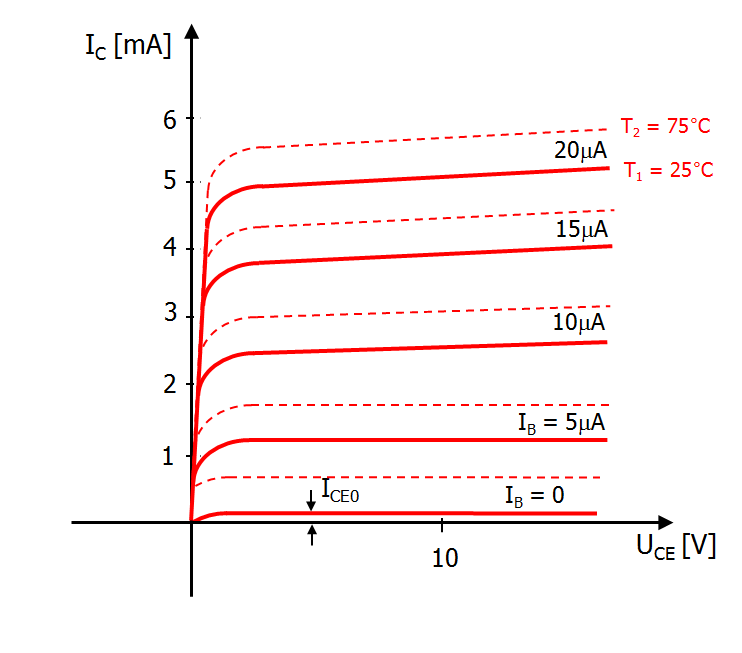 86
Bipoláris tranzisztor
Bipoláris tranzisztor munkapont-beállítása (FE)
A tranzisztor hőfüggésének hatása a munkapontra
Ha nő a hőmérséklet, megnő az IB, IE és ezzel az IC áram is, az eredeti munkapont eltolódik

1°C-os hőm. növekedésnél kb. 2mV-al kell csökkenteni az UBE nyitófeszültséget az állandó IE áramhoz

A hőmérsékletfüggés az emitter és a föld közé iktatott ellenállással csökkenthető 

Ha pl. nő a hőmérséklet, nő a bázisáram
IE és IC is nő ezzel nő az RE ellenálláson eső feszültség
A bázis UB feszültsége állandó
Ha URE nő az UBE előfeszítés csökken, ezzel IB is csökken

A váltakozó áramú működésbe nem előnyös, ha RE beleszól
RE-vel párhuzamos nagy értékű CE „hidegítő” kondenzátorral RE váltakozó áramú szempontból kiiktatható (mintha ott sem lenne)
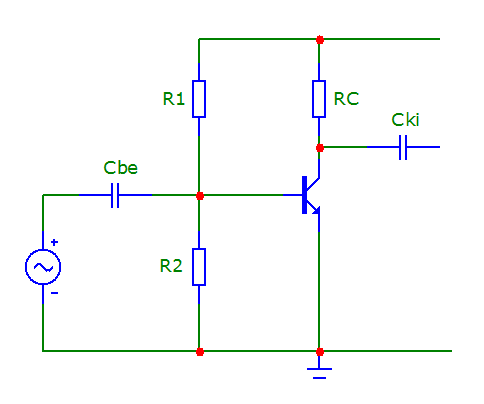 Ut = 10V
IC
IB
uki
IE
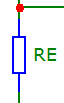 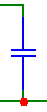 ube
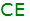 I0
87
Bipoláris tranzisztor
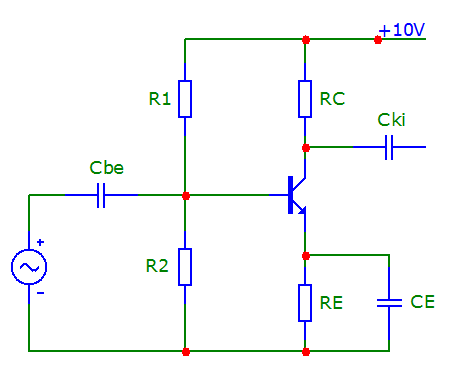 Bipoláris tranzisztor munkapont-beállítása (FE)
A tranzisztor hőfüggésének hatása a munkapontra
Minden 1°C-os hőm. növekedésnél kb. 2mV-al több feszültség jut a BE diódára a kelleténél 
Adott hőmérséklet növekedés a szükségesnél  ΔUBE–vel nagyobb nyitófeszültséget jelent

Az re dinamikus ellenállás segítségével kiszámíthatjuk ΔIE és ΔIC változást  (a vezérlő jel változásához képest lassú hőm. vált.)
„A” (árameloszlási tényező) váltakozó áramú megfelelője „a” 
A soros RE hatása olyan, mintha re megnövekedett volna
RE miatt adott ΔUBE változáshoz kisebb ΔIC változás tartozik
Nagy RE a stabilitás miatt előnyös de lerontja a kivezérelhetőséget
Minél nagyobb RE annál nagyobb feszültség esik rajta
Annál kevesebb fesz. jut a tranzisztorra és RC munkaellenállásra
IE [A]
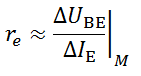 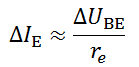 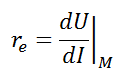 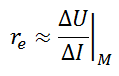 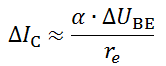 M’
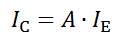 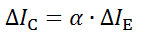 ΔIE
M
ΔUEB
UBE [V]
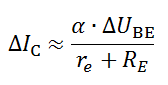 88
Bipoláris tranzisztor
Bipoláris tranzisztor munkapont-beállítása (FE)
Példa
El kell dönteni mekkorák legyenek a munkapont áramai, feszültségei
IC, IB, UC, UE, UB =? Ehhez mekkora ellenállások kellenek?
IC megválasztása a tranzisztor áramfüggő paraméterei, a táp-fogyasztás stb… miatt fontos
Tranzisztor zaja
Határfrekvenciája
A kondenzátorok a kisfrekvenciás tulajdonságokat befolyásolják
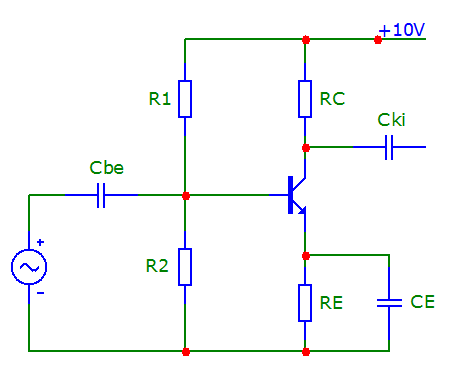 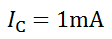 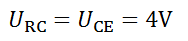 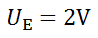 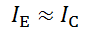 1mA
1mA
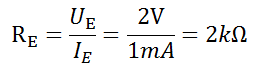 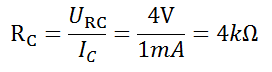 4V
2,6V
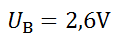 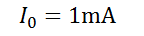 4V
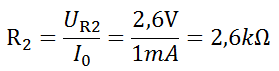 0,6V
2V
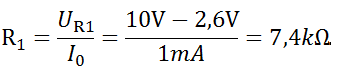 89
Bipoláris tranzisztor
Bipoláris tranzisztor munkapont-beállítása (FE)
Példa
Nem használtunk egyetlen tranzisztor paramétert sem
Az emitter-ellenállásos kapcsolás előnye, hogy a munkapontot  beállítását a tranzisztor karakterisztikái kevéssé befolyásolják
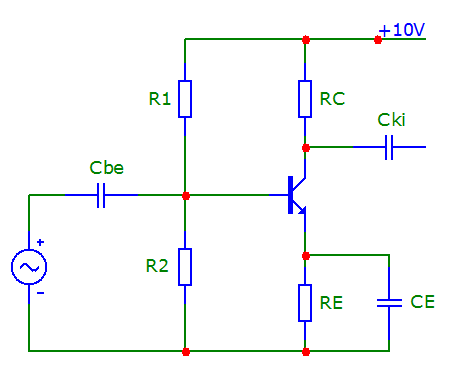 A bázisosztóval beállított UB feszültség URE-t is megadja
Ha az adott tranzisztornál IE = 1mA-hez nem pont 0,6V tartozik (pl. 0,55V…0,65V) ez csak kis eltérést okoz URE-ben
0,55V vagy 0,65V esetén URE = 2 ± 0,05V eltérést eredményez, ez IE-ben csak ± 2,5%-os eltérés
Az IE áramot gyakorlatilag „rákényszerítjük” a tranzisztorra 

A kollektor körben is hasonló a helyzet
IB gyakorlatilag elhanyagolható IC-hez képest
Ezért IC ≈ IE közelítés használható
Ezzel UBC és UCE feszültségek is az ellenállásokkal meghatározott értékre állnak be


FE_alapkapcsolás.CIR
4 kW
7,4 kW
2,6 kW
2 kW
90
Bipoláris tranzisztor
Földelt emitteres alapkapcsolás váltakozó áramú működése
A meghajtó áramkör Rg, és a terhelő kör Rt ellenállásával kiegészített kapcsolás
Váltakozó áramú szempontból az egyenfeszültségű tápforrás és az (elegendően nagy értékű) kondenzátorok rövidzárnak tekinthetők – az erősítendő jel frekvenciáján
A 10V-os táp váltakozóáramúlag „földnek” tekinthető
A vezérlőjel pozitív félperiódusa Cbe kondenzátoron keresztül a bázisfeszültségre szuperponálódik
UB = 2,6V + ube lesz, de UE nem változik – a feltöltött kondenzátor nem engedi a feszültségváltozást RE-n
A BE nyitófeszültség megnő – IB, IE, IC megnő – URC megnő 
a kimeneten a felerősített bemeneti jel negatív félperiódusa jelenik meg

A negatív félperiódusban
UB csökken, a BE jobban lezár
IB, IE, IC csökken
URC csökken
A kimeneten a felerősített jel pozitív félperiódusa jelenik meg
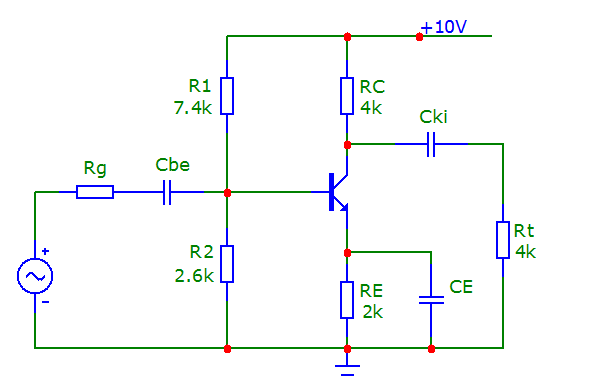 91
Bipoláris tranzisztor
Földelt emitteres alapkapcsolás váltakozó áramú működése
A meghajtó áramkör Rg, és a terhelő kör Rt ellenállásával kiegészített kapcsolás
Váltakozó áramú szempontból az egyenfeszültségű tápforrás és az (elegendően nagy értékű) kondenzátorok rövidzárnak tekinthetők – az erősítendő jel frekvenciáján
A 10V-os táp váltakozóáramúlag „földnek” tekinthető
A tranzisztorral sorba kötöt RC munkaellenállás és a kollektort váltakozó áramúlag terhelő ellenállás különböznek 

RE-t CE váltakozó áramú szempontból söntöli
RC tápra kötött lába vált. áramúlag földre kötött
RC és Rt prhuzamos eredője terheli a kollektort 




R1 és R2 vált. áramúlag szintén párhuzamosak

A váltakozóáramú működés vizsgálatához a váltakozó áramú helyettesítő kapcsolást használjuk

Az adott bemenő jel hatására kialakuló kimeneti jelet a már említett szerkesztési eljárással is meghatározhatjuk
Az egyenáramú munkapont biztosan rajta van a váltakozó áramú munkaegyenesen
Vezérlés nélkül pont az egyenáramú munkapontnak megfelelő áramok és feszültségek vannak
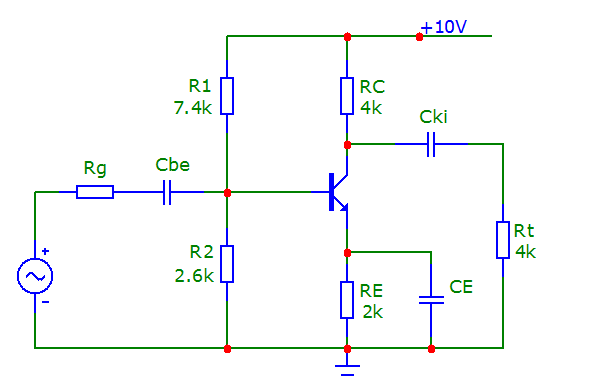 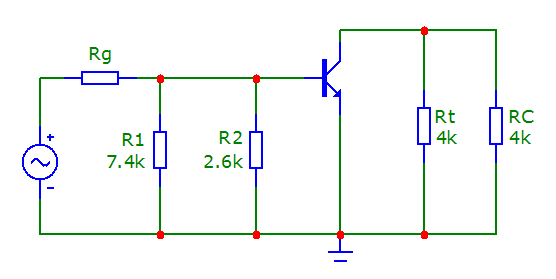 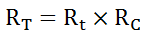 92
Bipoláris tranzisztor
Földelt emitteres alapkapcsolás váltakozó áramú működése
ff
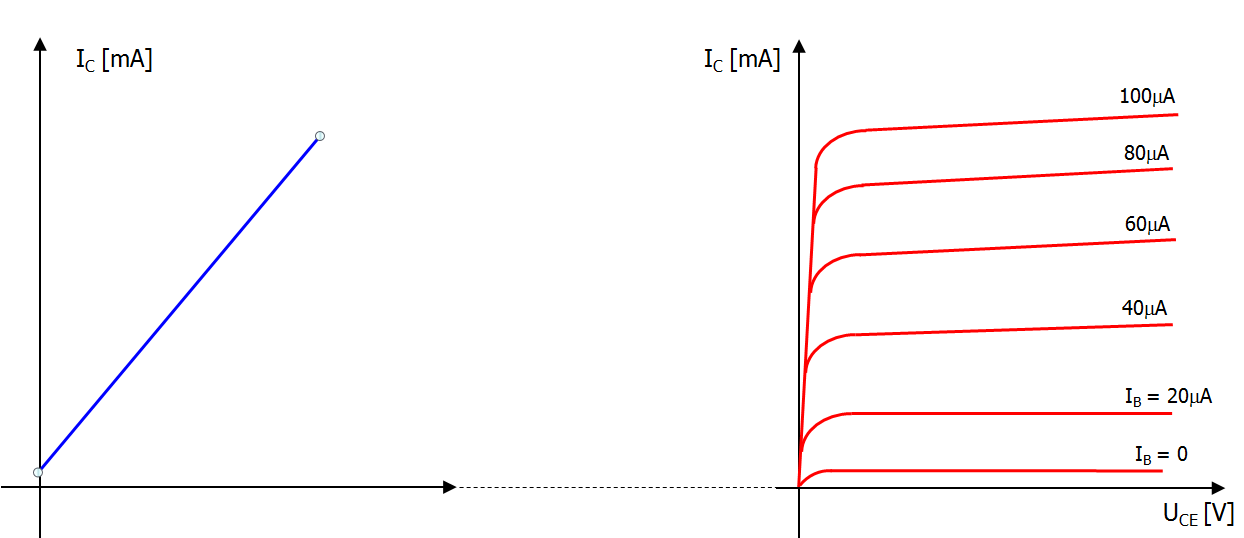 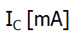 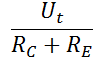 M
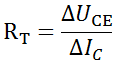 ΔIC
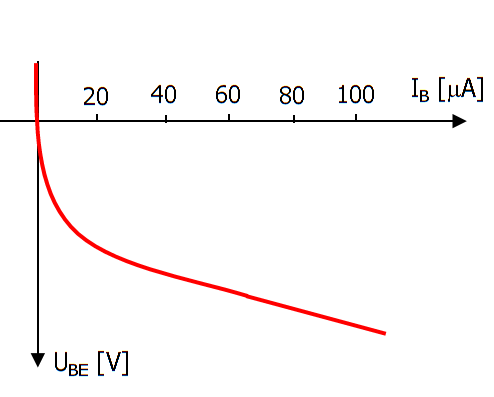 t (s)
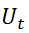 ΔUCE
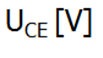 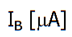 t (s)
UBE0
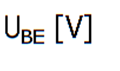 t (s)
93
Bipoláris tranzisztor
Földelt emitteres alapkapcsolás
A legfontosabb erősítőjellemzők
Váltakozó áramú feszültségerősítési tényező
A kimeneti és bemeneti feszültségváltozás viszonya adott bemeneti és kimeneti lezárások esetén
A generátor és a terhelő ellenállás figyelembe vételével kell számolni
Figyelembe kell venni a terhelő ellenállást
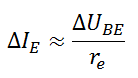 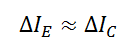 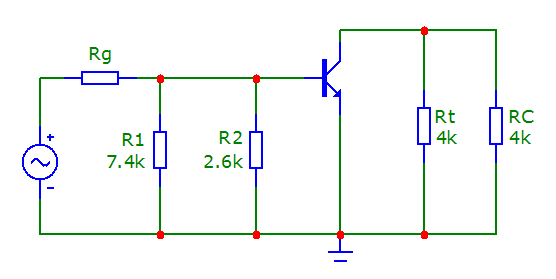 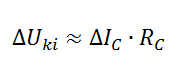 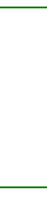 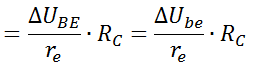 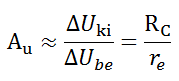 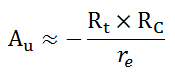 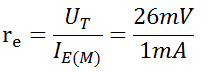 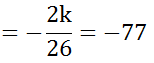 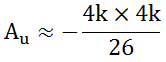 94
Bipoláris tranzisztor
IE [A]
Földelt emitteres alapkapcsolás
A legfontosabb erősítőjellemzők
Váltakozó áramú bemeneti ellenállás
A vezérlő generátort terheli
R1, R2 és a BE dióda ellenállásának párhuzamos eredője
Feszültségerősítőknél a nagy bemeneti ellenállás az előnyös – nem terheli a meghajtó kört
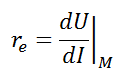 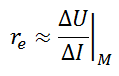 M’
ΔIE
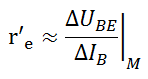 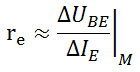 M
ΔUEB
UBE [V]
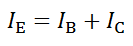 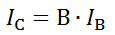 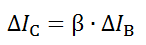 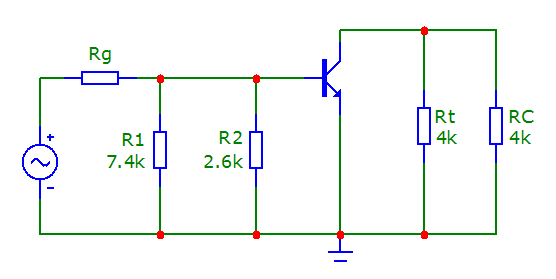 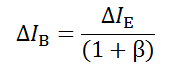 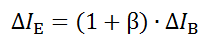 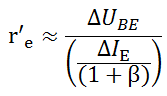 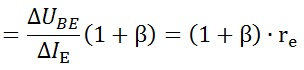 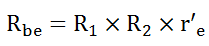 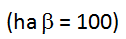 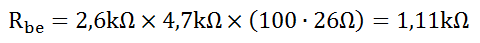 95
Bipoláris tranzisztor
Földelt emitteres alapkapcsolás
A legfontosabb erősítőjellemzők
Váltakozó áramú kimeneti ellenállás
A kapcsolás terhelés felől „látszódó” ellenállása (természetesen a terhelést nem számoljuk bele)
A helyettesítő kapcsolásból számolható
Mivel CE dinamikus ellenállása meglehetősen nagy használható a közelítés

		Rki ≈ RC
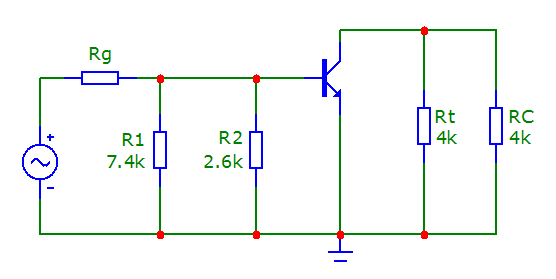 96
Bipoláris tranzisztor
Katalógus adatok

Határadatok – Absolute maximum ratings
UCB max
UCE max
UBE max
IC max
P max – maximális teljesítmény

Villamos adatok – Electrical characteristics
Maradék áramok
Letörési feszültségek
Maradék feszültségek – UCE(sat)
FE egyenáramú áramerősítési tényező „B”
Kisjelű FE áramerősítési tényező „b”
Sávszélesség
Kapacitások

Karakterisztikák




ZDT6753.pdf
BUK854-800A.pdf
97